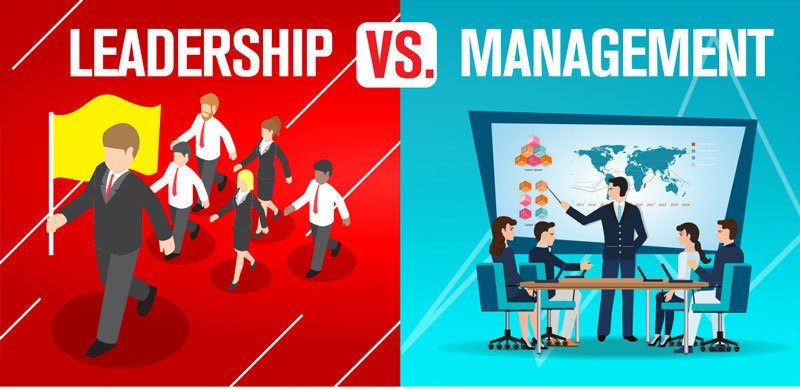 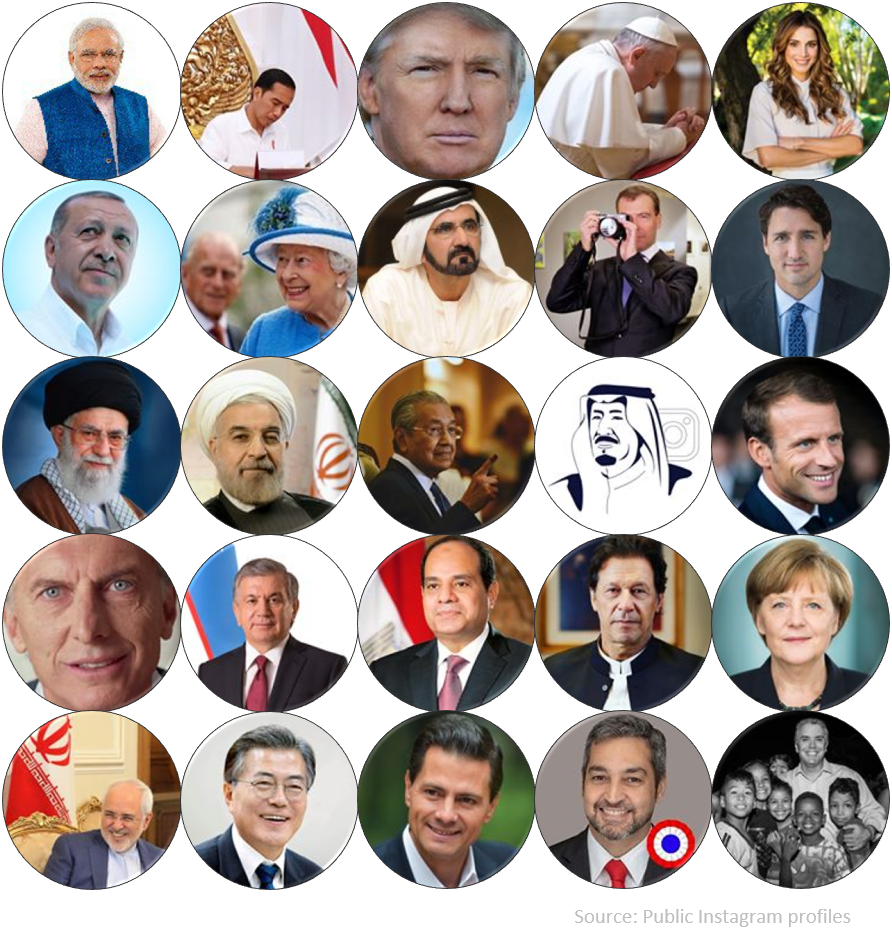 People remember great leaders
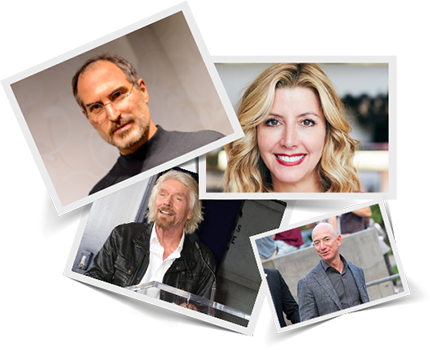 and people remember successful entrepreneurs
But nobody glorifies great managers!
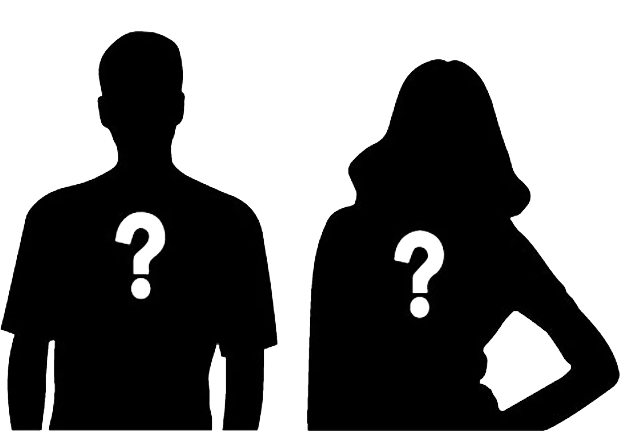 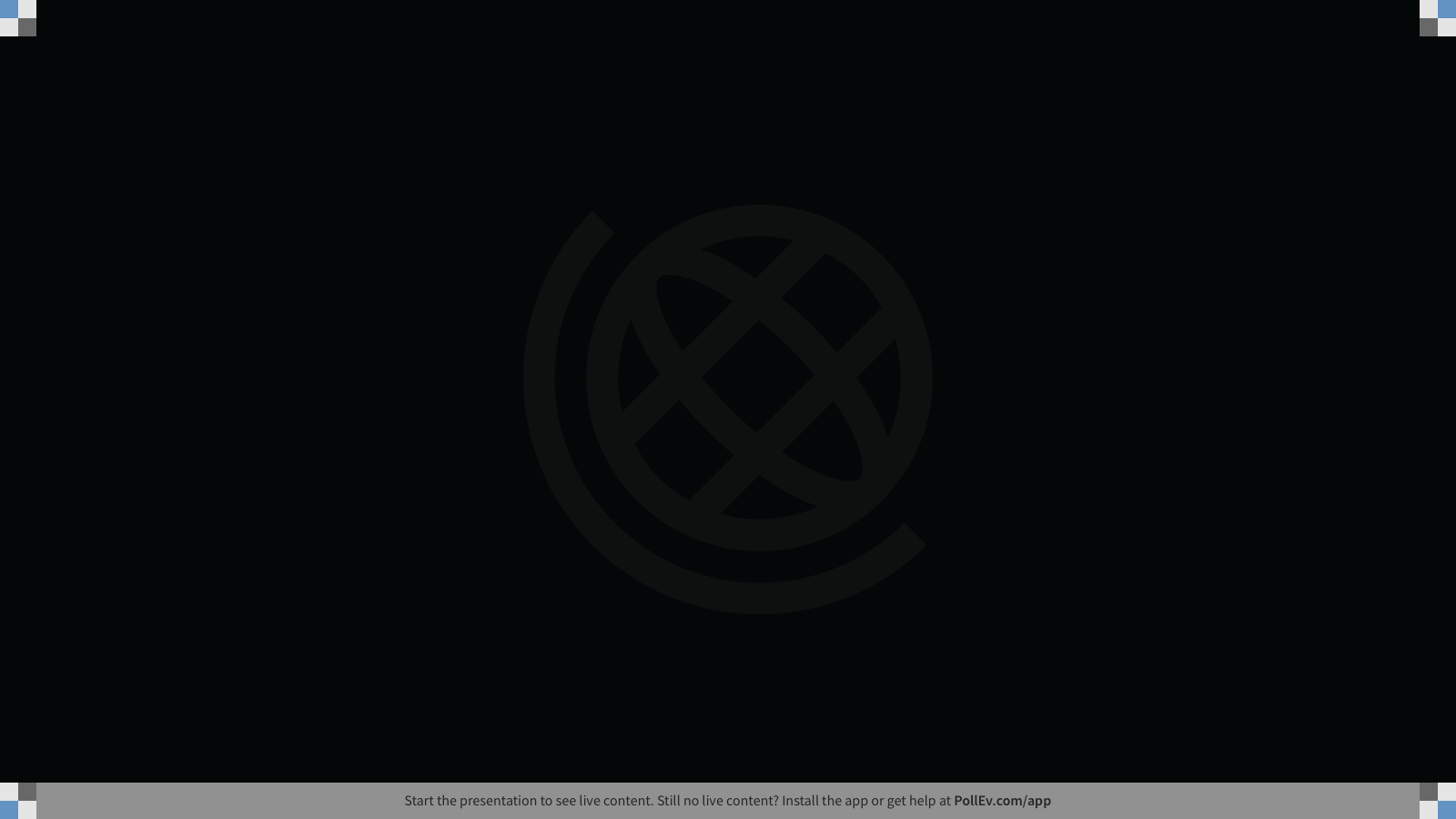 Add a footer
5
[Speaker Notes: Do not modify the notes in this section to avoid tampering with the Poll Everywhere activity.
More info at polleverywhere.com/support

LiveSlide
https://jamboard.google.com/d/1ItNGKD910-xeoh-WhlimZCy--jki-Mxz5foUhmieHJ8/edit?usp=sharing]
MANAGEMENT
LEADERSHIP
THE PRESENT: 
Efficiently operate to maximize profitability
Plan to achieve goals
Organize resources
Implement & motivate
Evaluate & adjust
Short & medium term
THE FUTURE: 
Find and develop opportunities
Prepare for the future
Inspire with a vision 
Manage change
Create change
Medium & long term
Manage the present. 
Lead into the future.
MANAGEMENT
LEADERSHIP
THE PRESENT: 
Efficiently operate to maximize profitability
Plan to achieve goals
Organize resources
Implement & motivate
Evaluate & adjust
Short & medium term
THE FUTURE: 
Find and develop opportunities
Prepare for the future
Inspire with a vision 
Manage change
Create change
Medium & long term
Dreamers and Doers
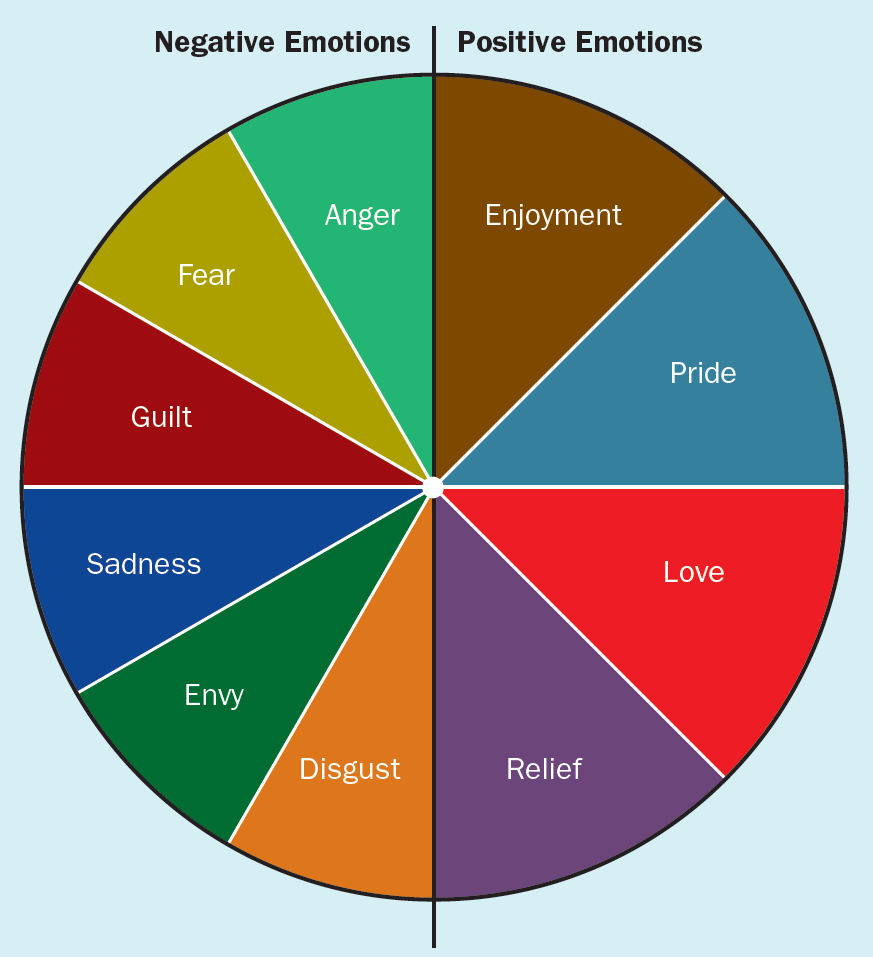 Acting with your HEAD and your HEART
HEAD
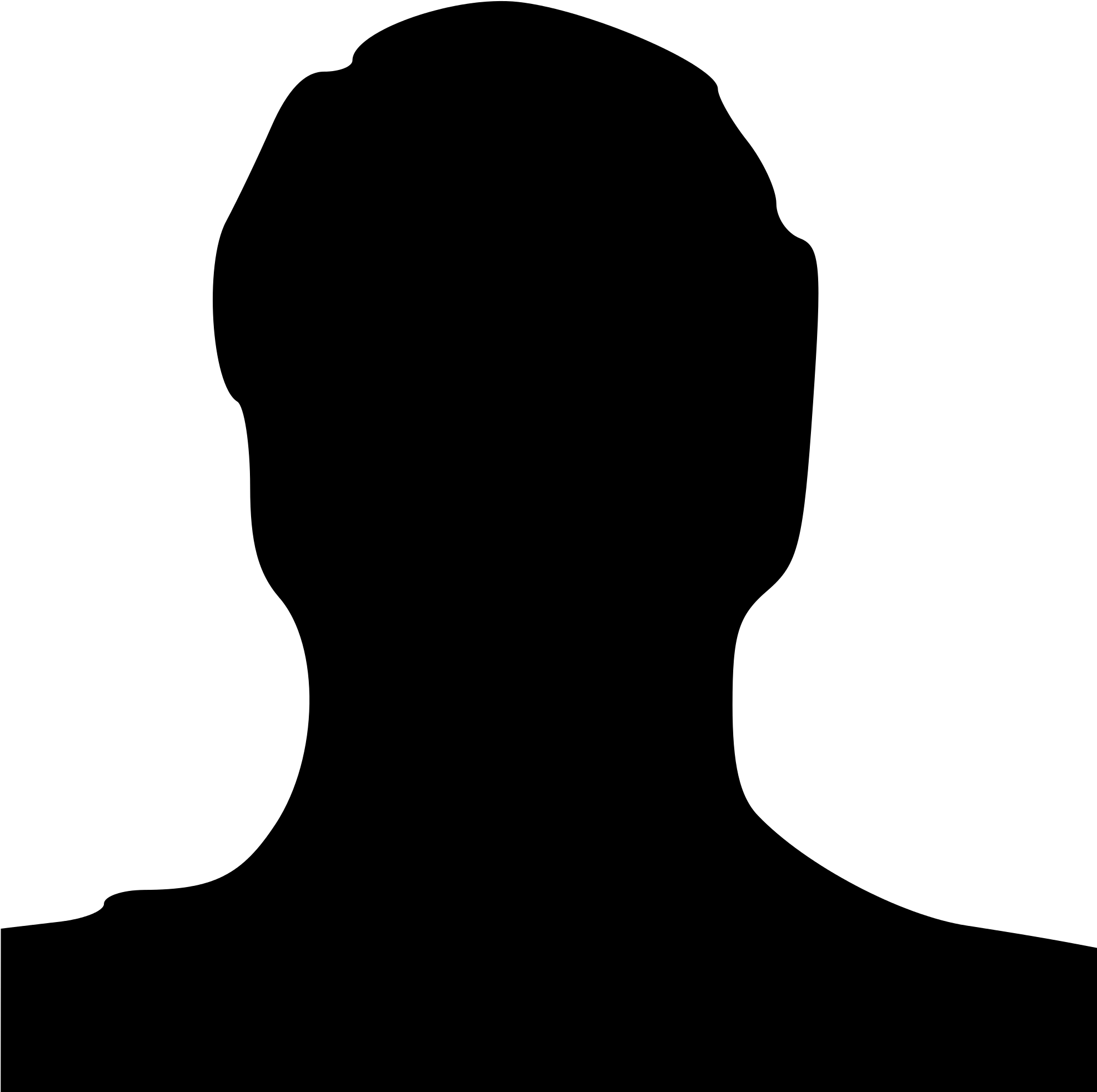 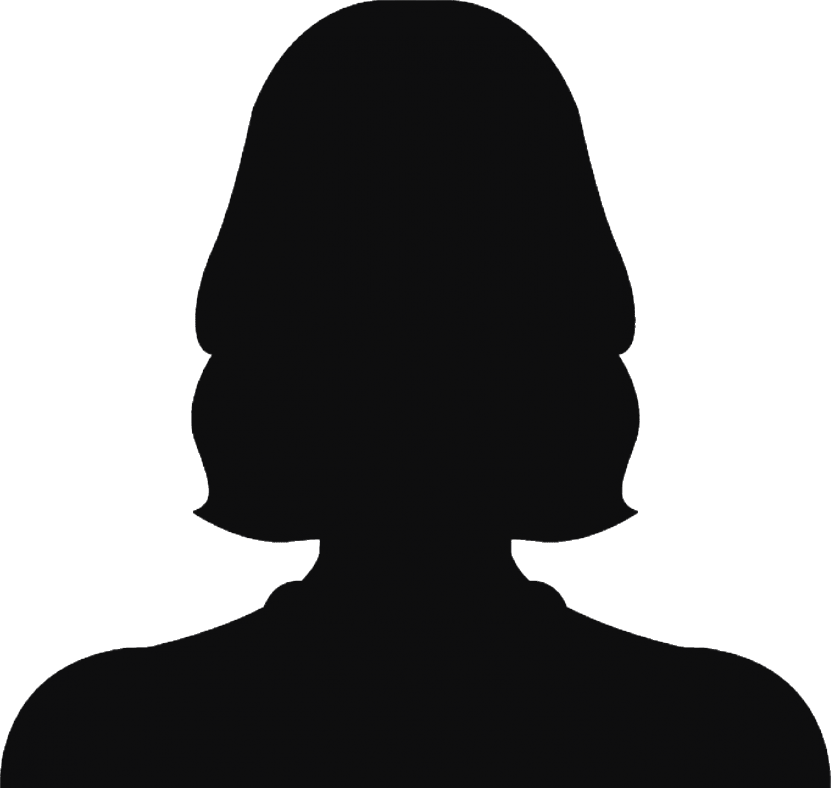 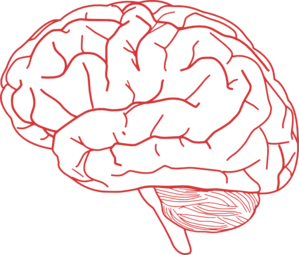 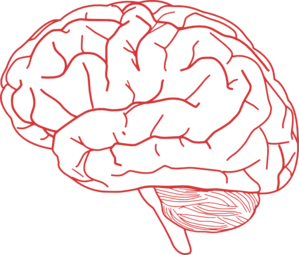 HEART
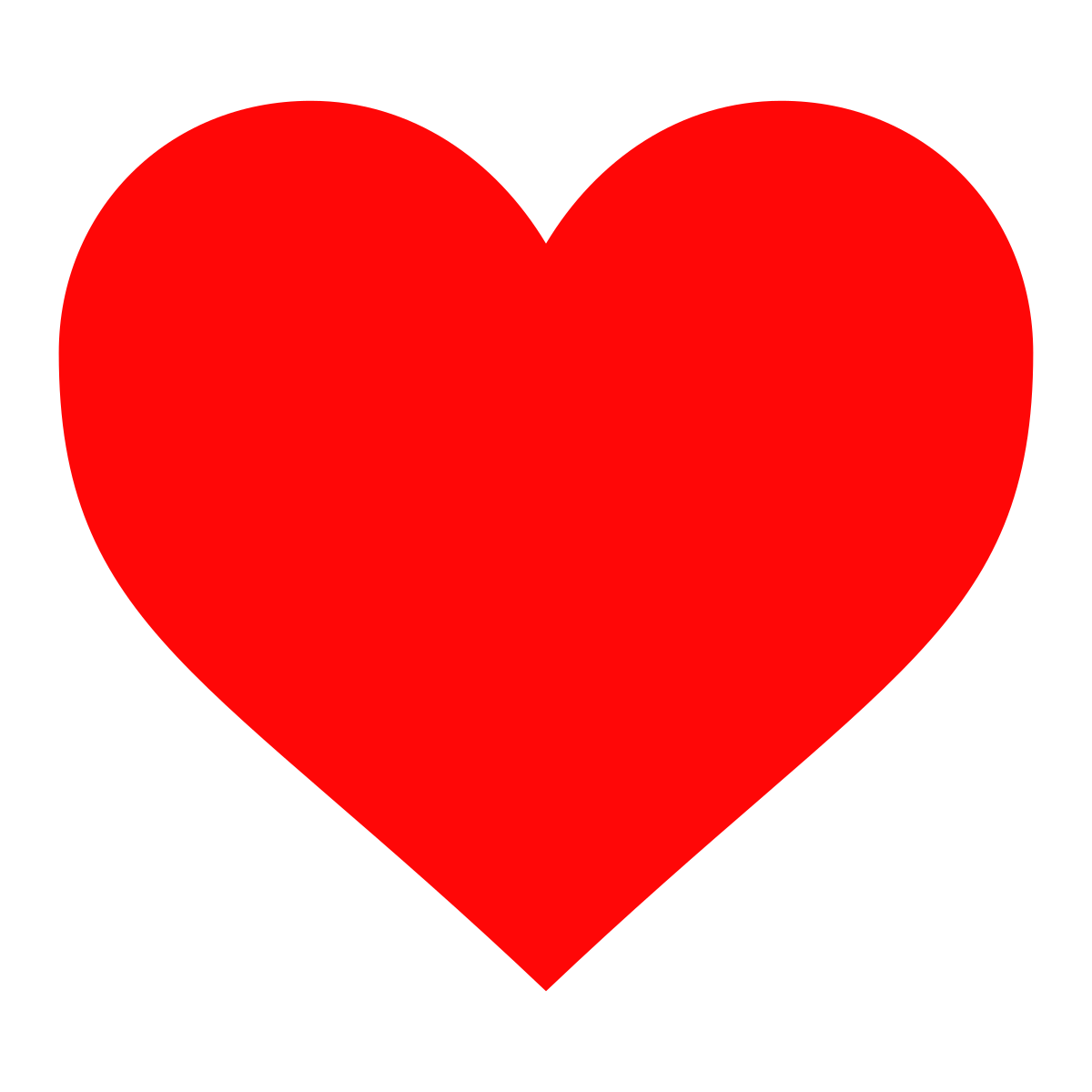 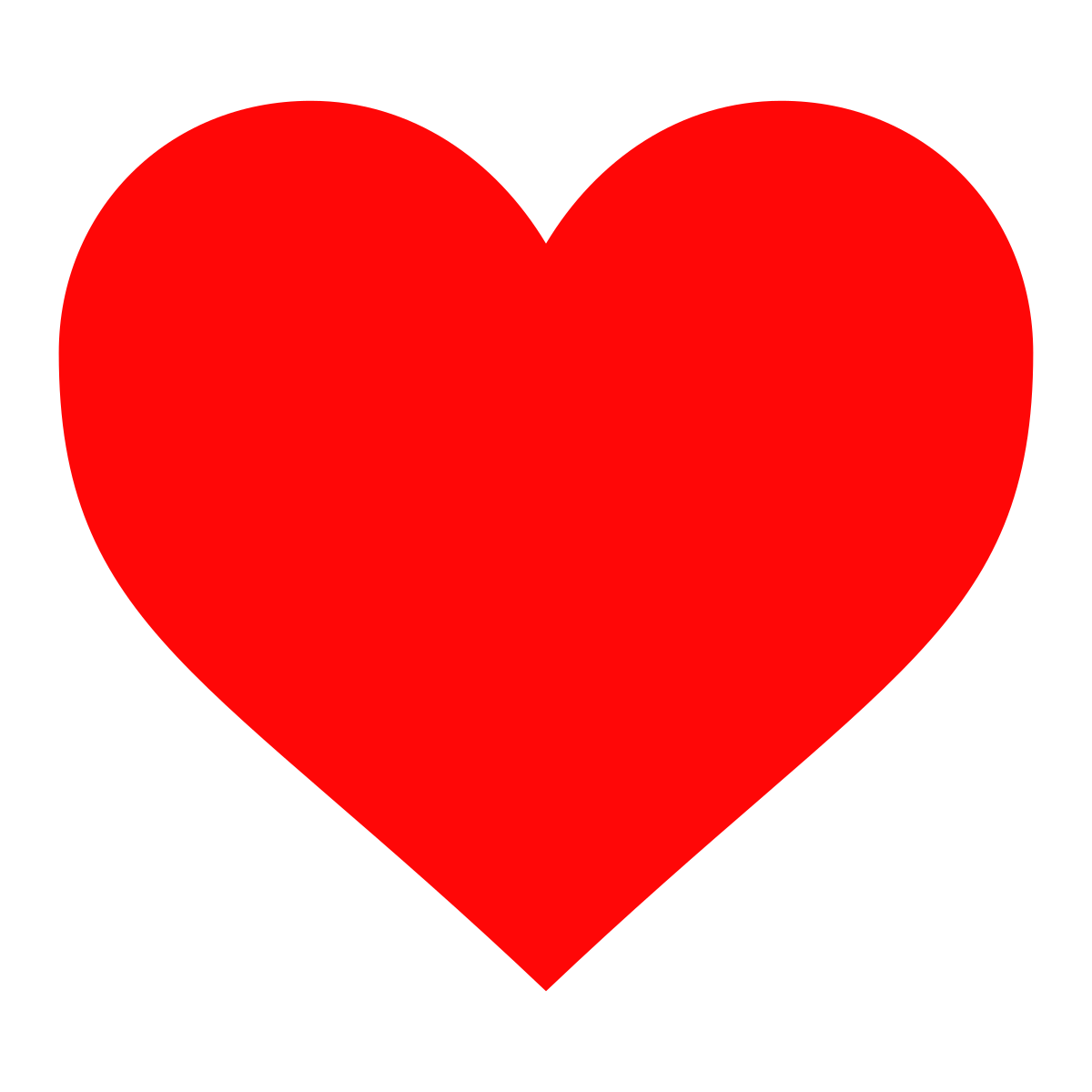 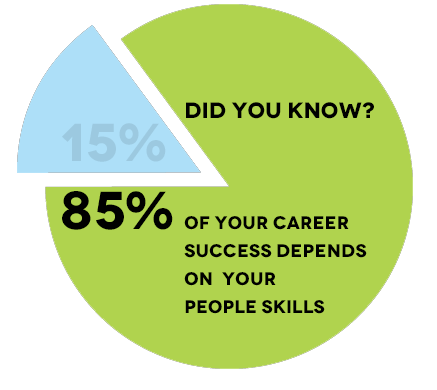 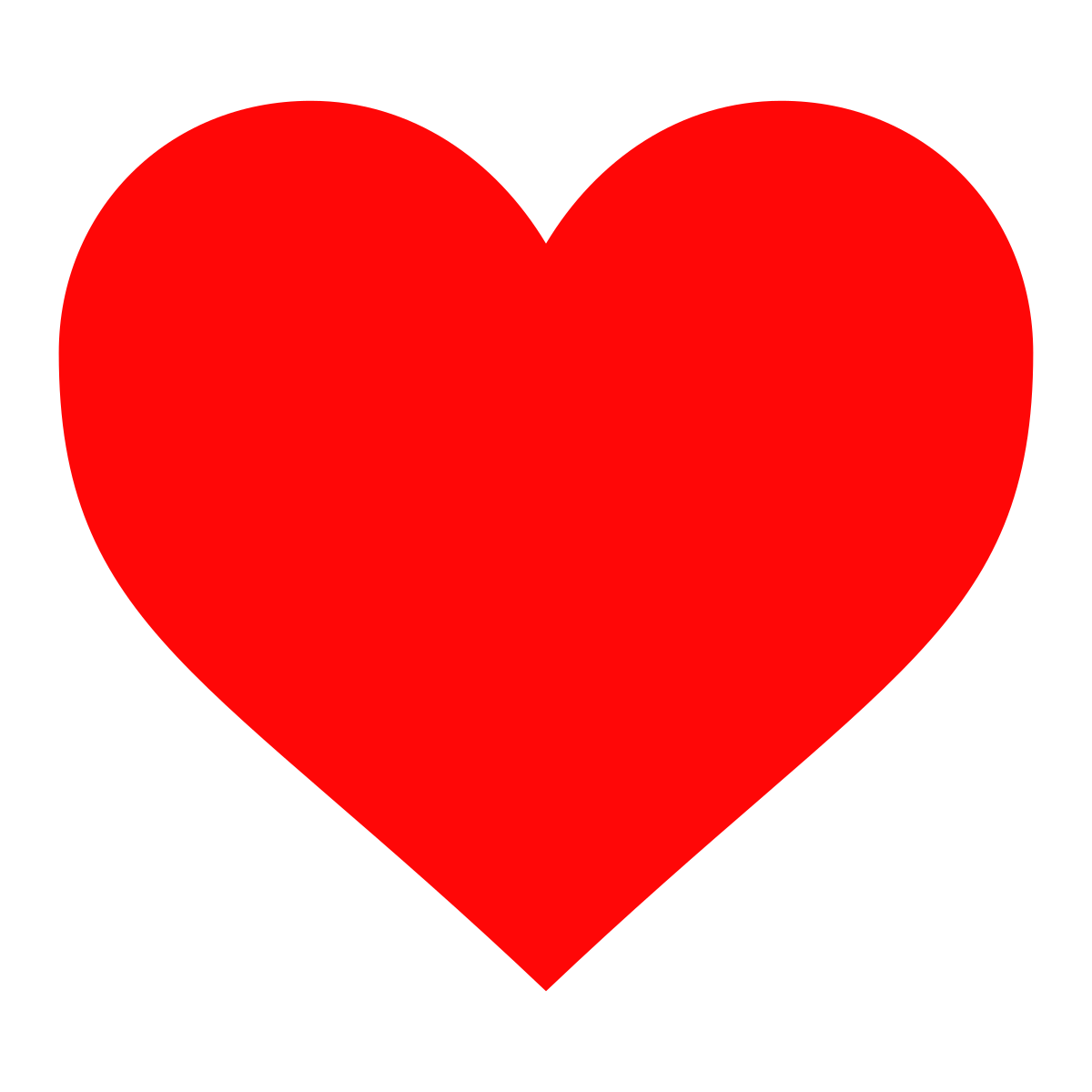 9
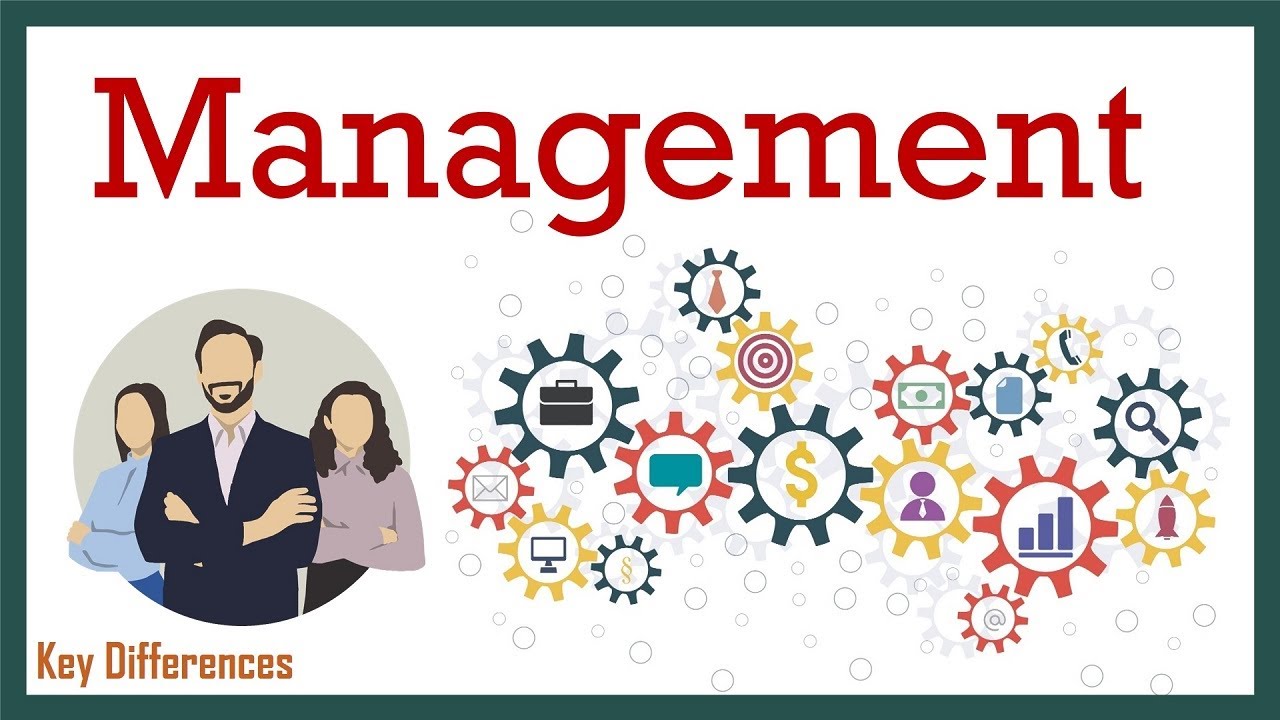 Why Is It Important?
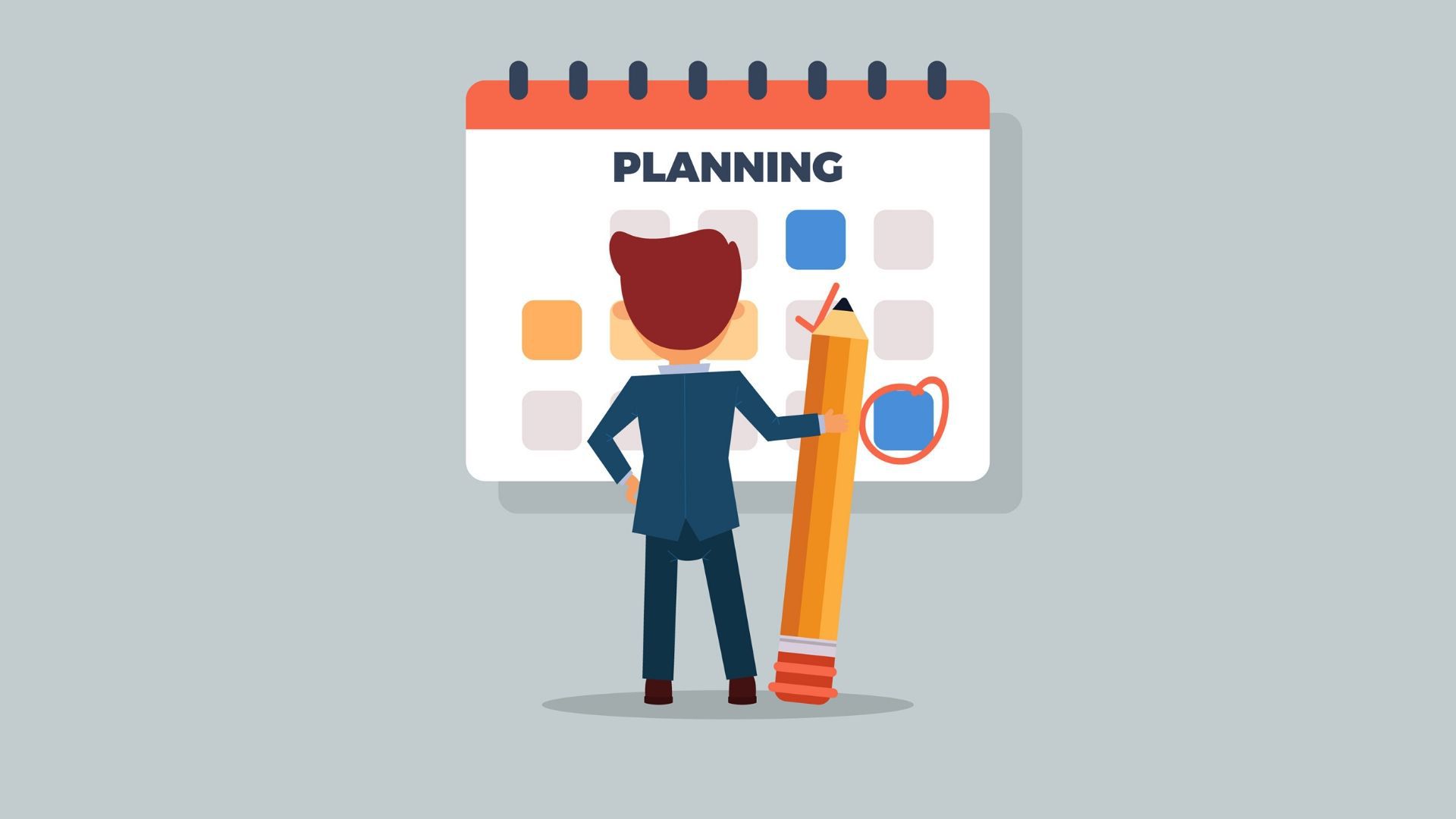 Daily
Weekly
Monthly
Scheduling
Logistics
Analysis
Decision making
To achieve goals and objectives
THE DEVIL IS IN THE DETAILS
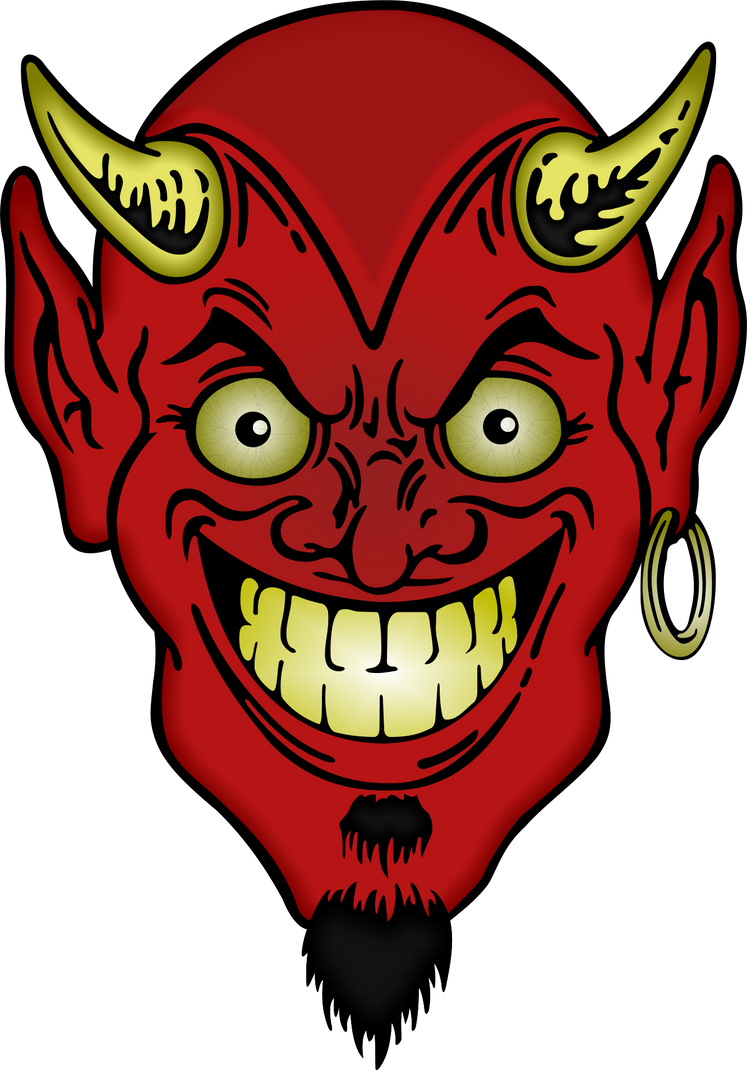 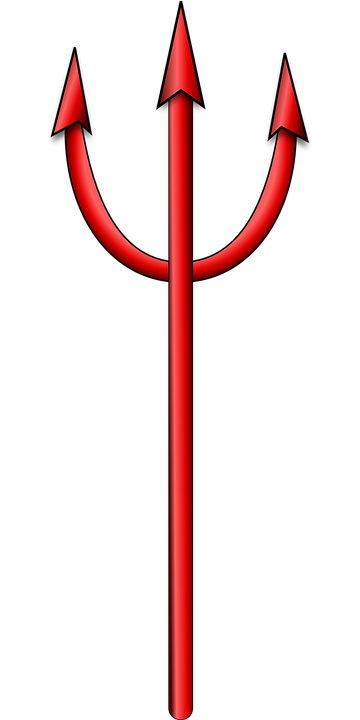 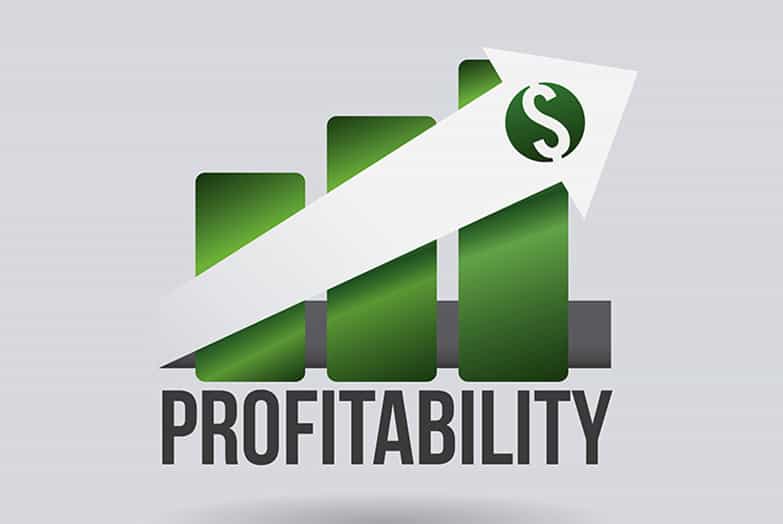 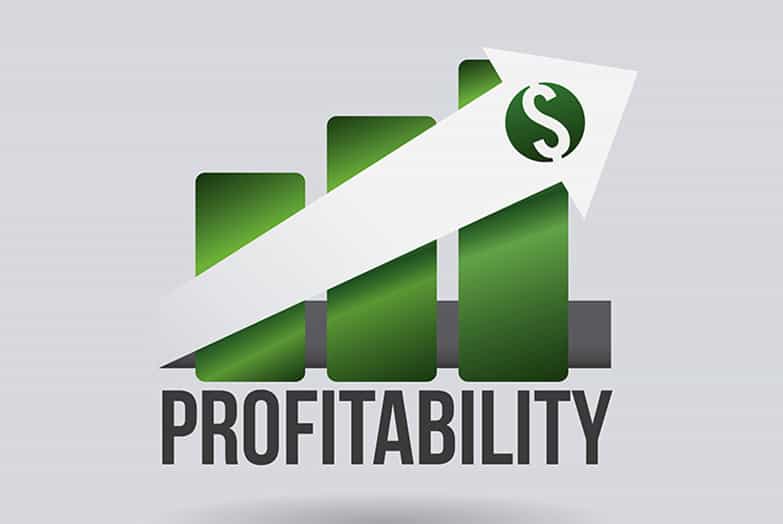 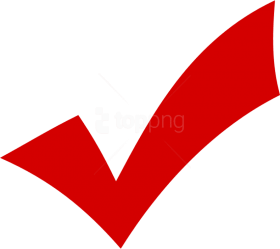 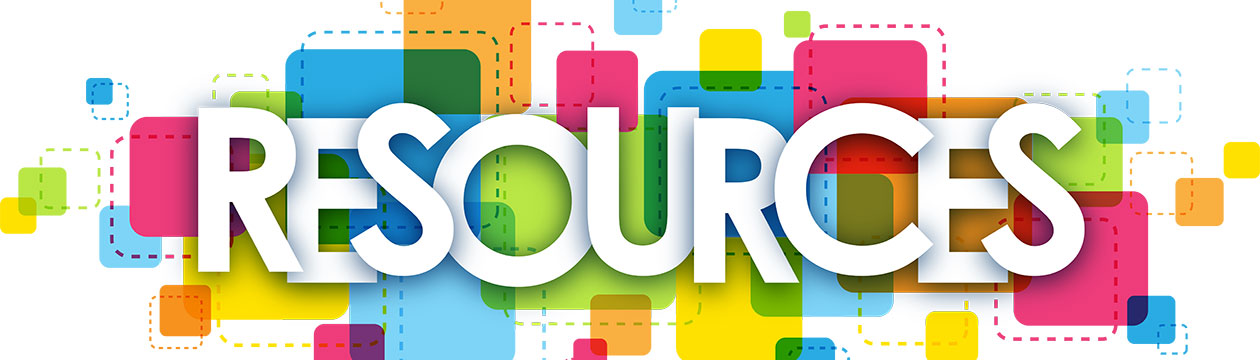 What resources do we manage?
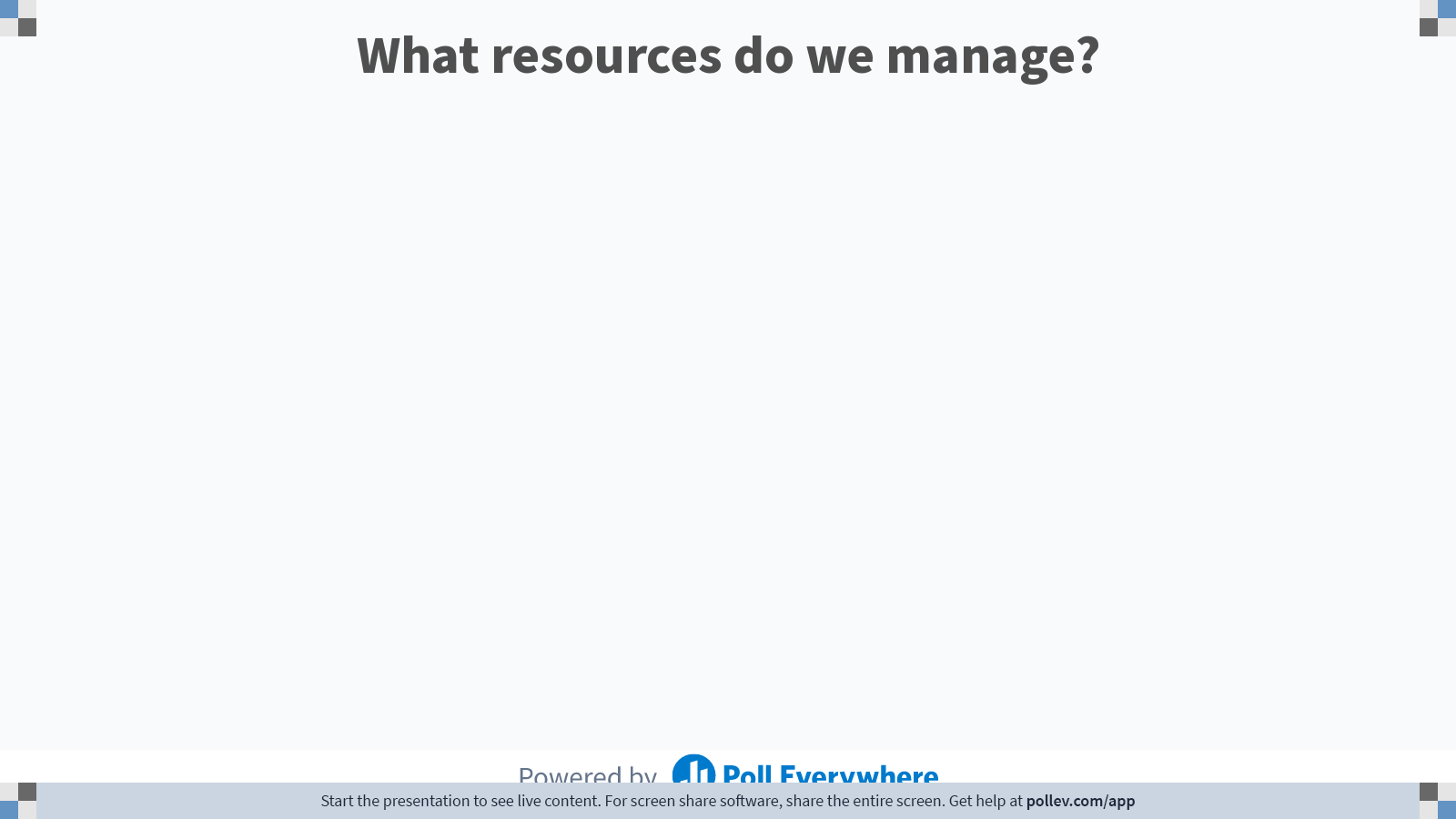 One word or hyphenated answersplease!
[Speaker Notes: Poll Title: Do not modify the notes in this section to avoid tampering with the Poll Everywhere activity.
More info at polleverywhere.com/support

What resources do we manage?
https://www.polleverywhere.com/free_text_polls/GpVNS62MaCReoWWD6H67y]
IMPLEMENT
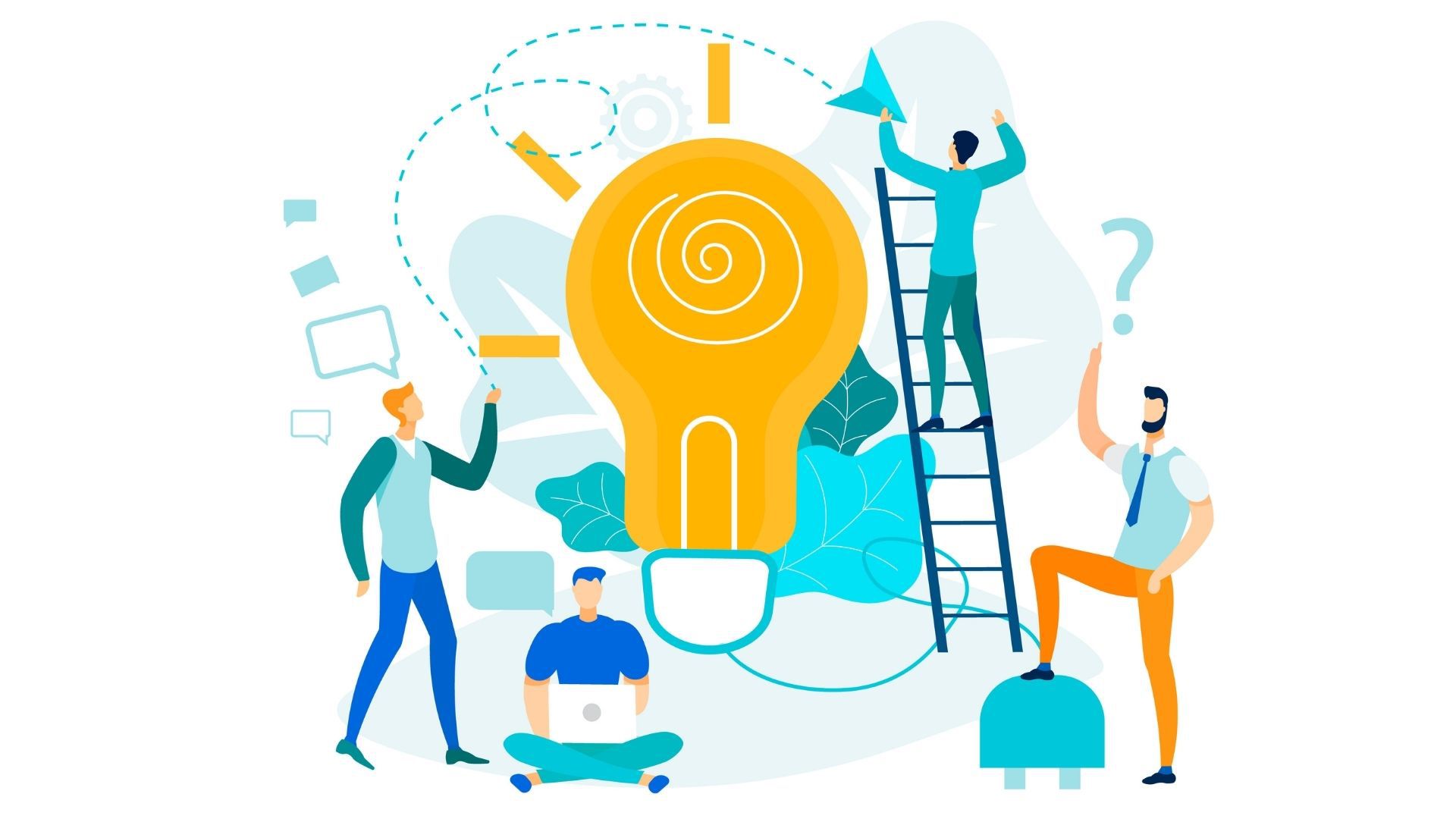 PRODUCTIVITY
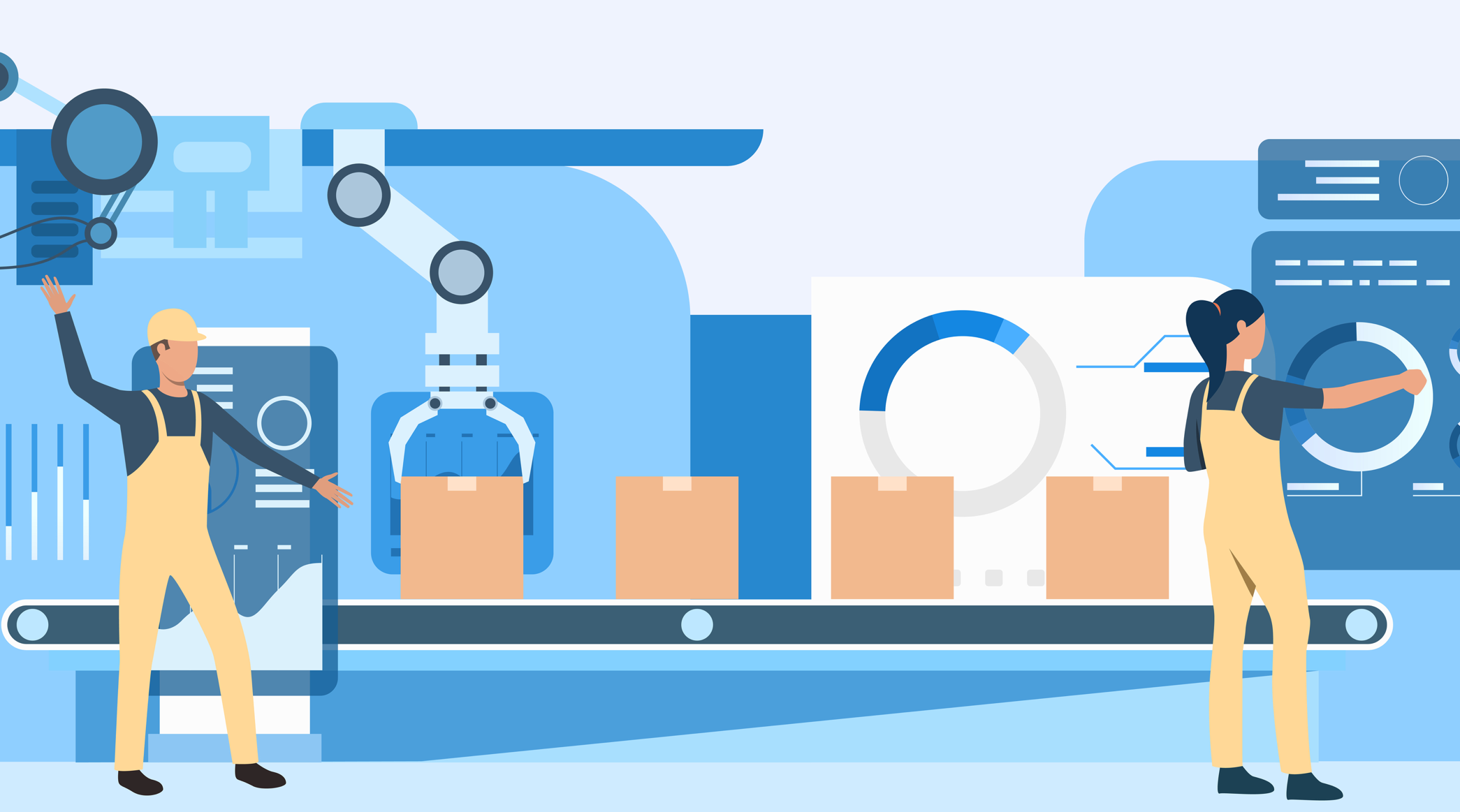 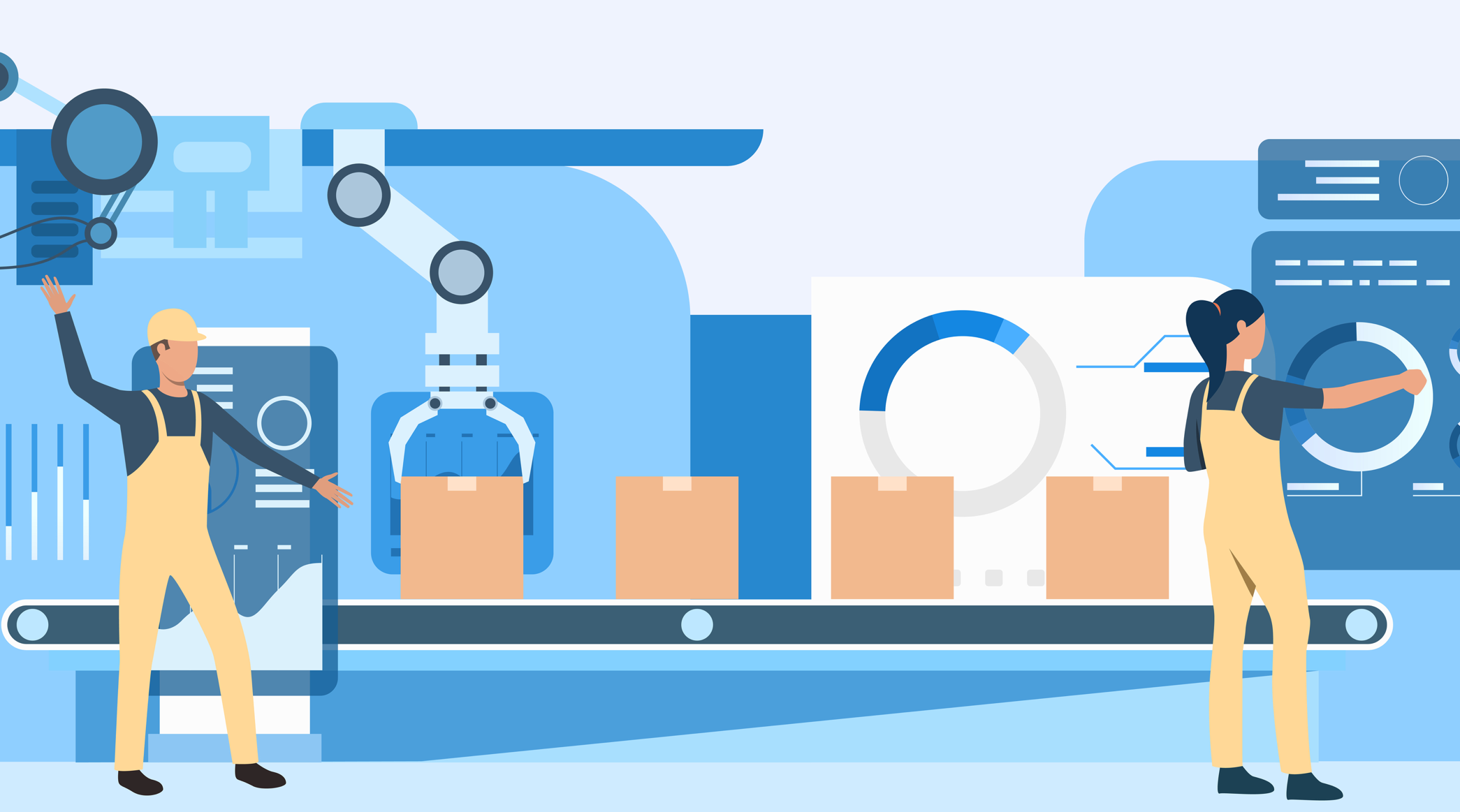 PRODUCTIVITY
EFFICIENCY
(maximize quantity)
&
EFFECTIVENESS
(maximize quality)
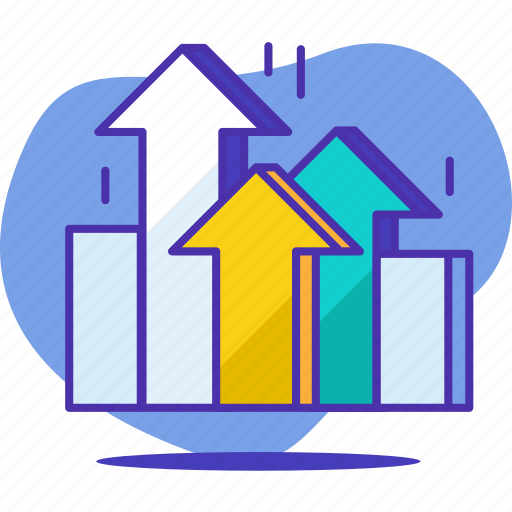 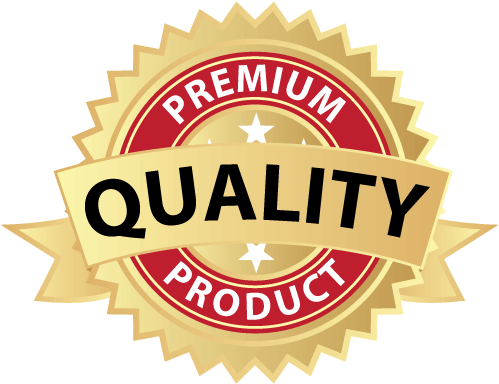 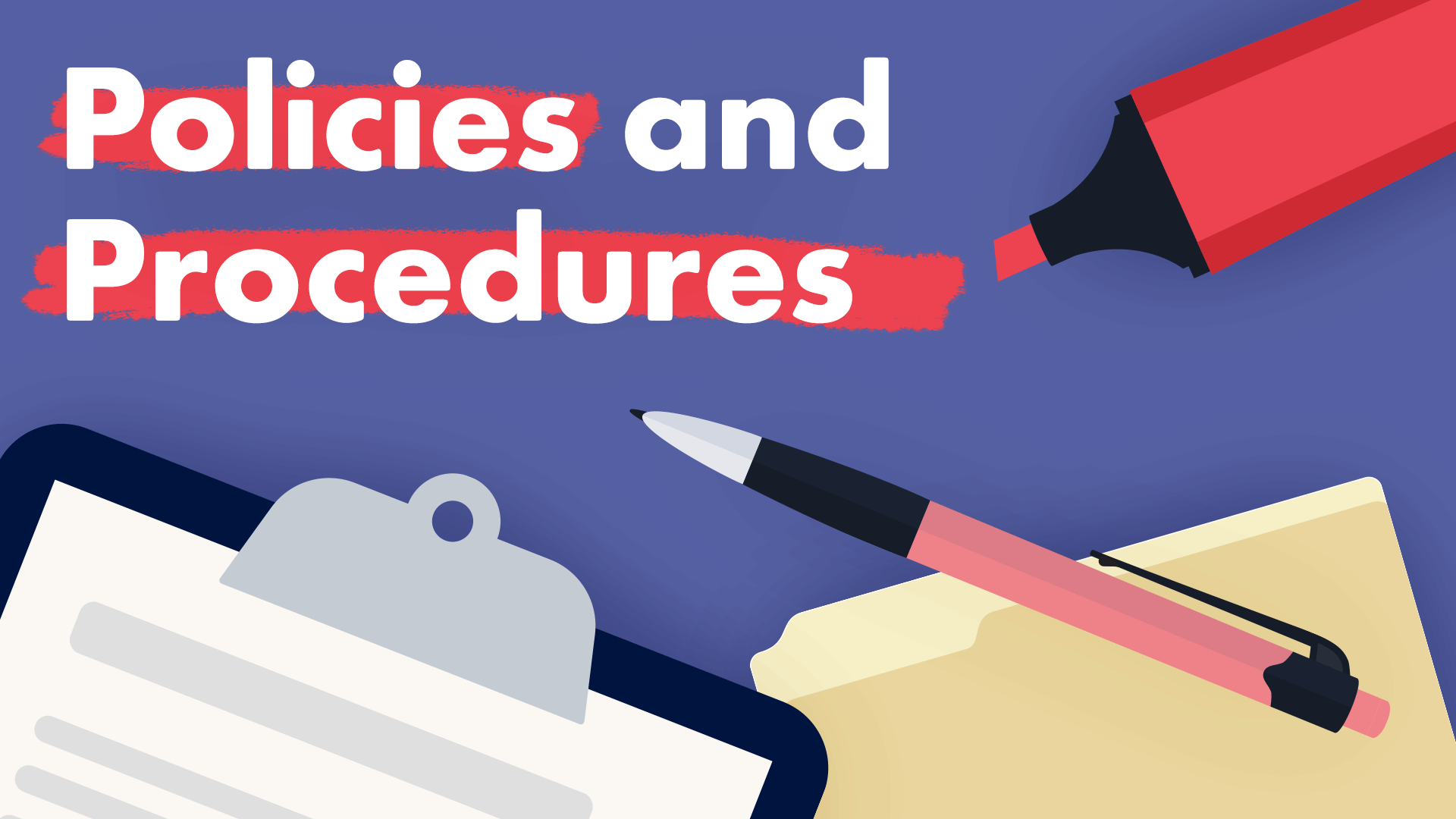 Need for SOPs, routines and consistency
Need to be responsive, to change
Conflict
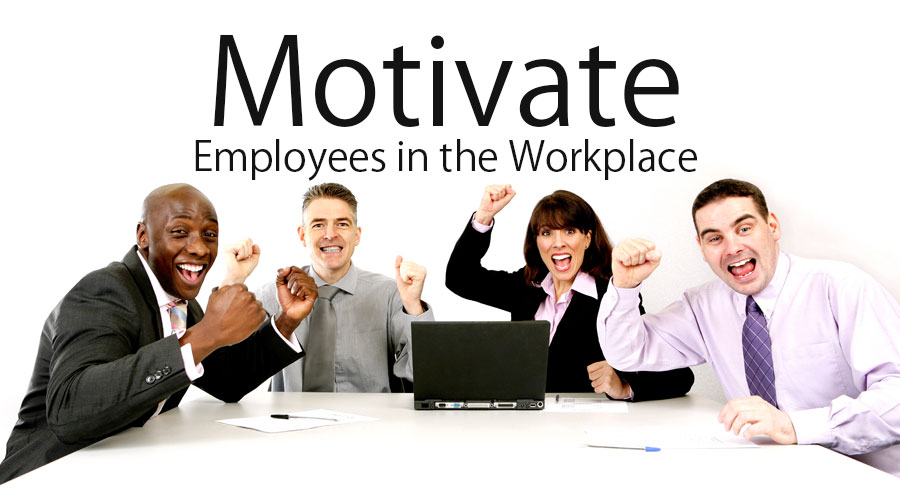 The Business Perspective
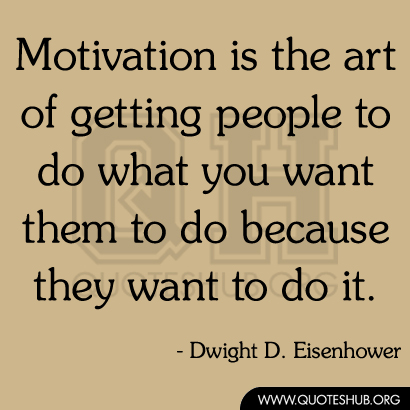 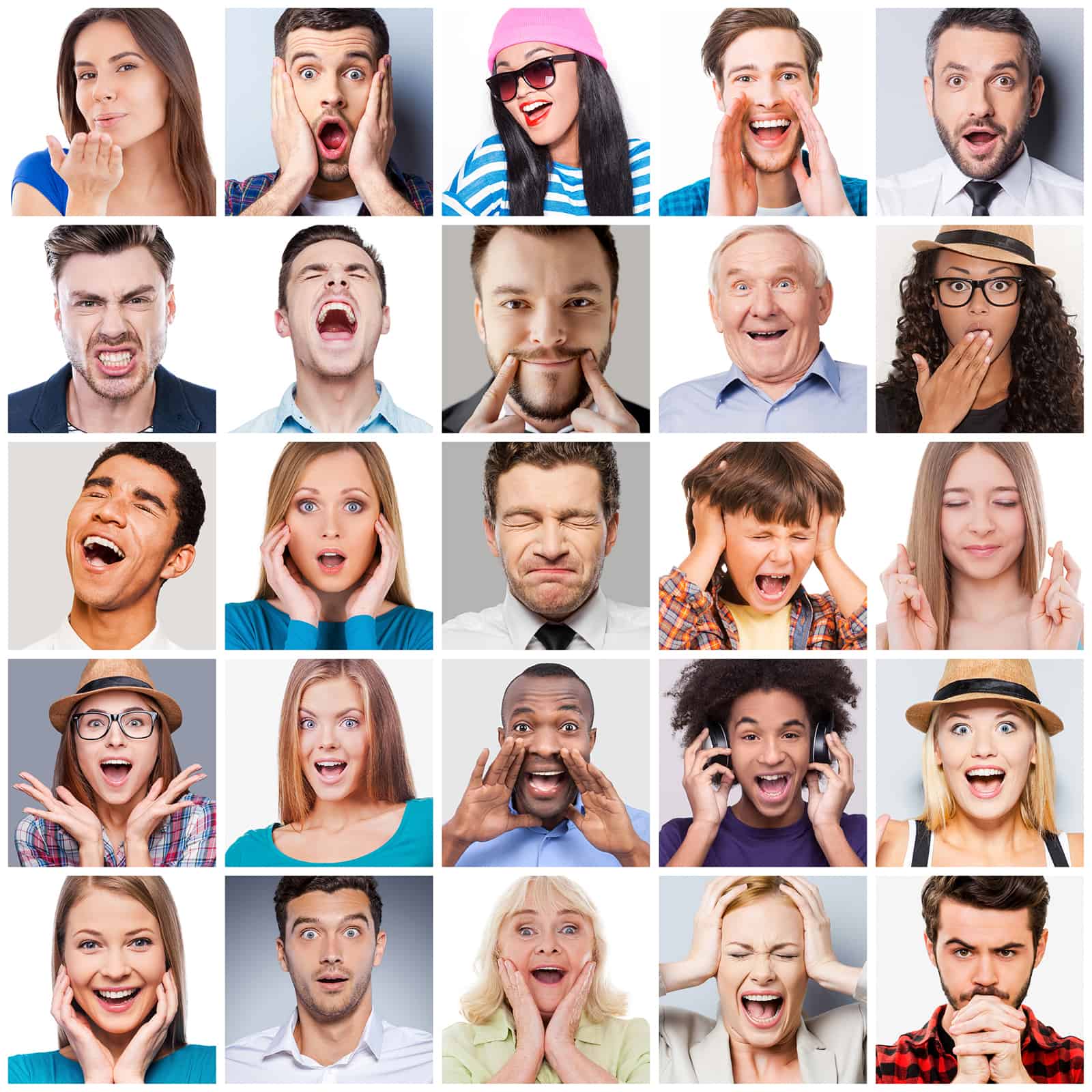 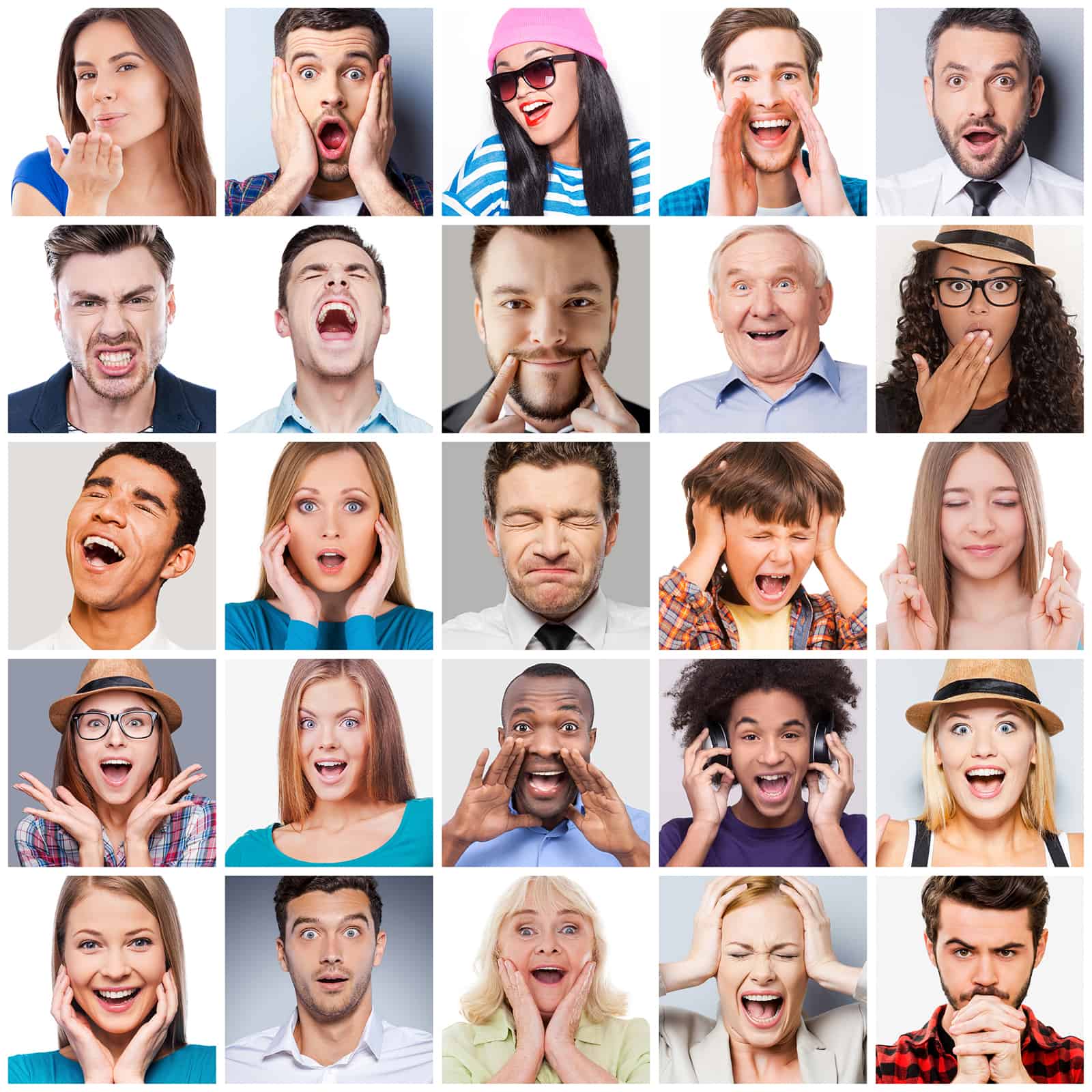 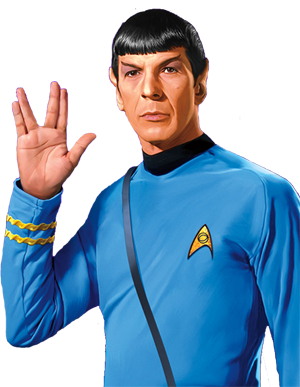 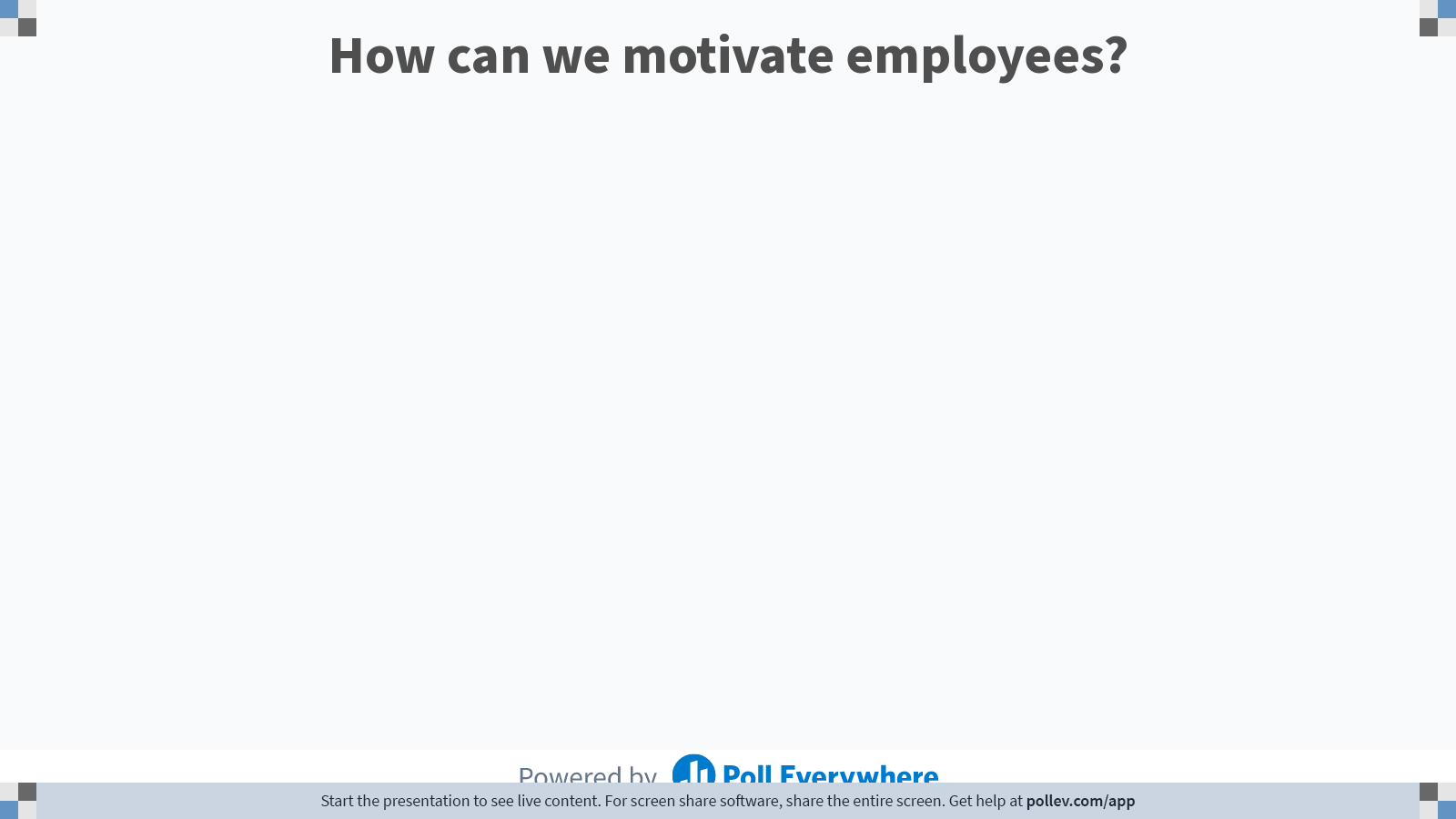 [Speaker Notes: Poll Title: Do not modify the notes in this section to avoid tampering with the Poll Everywhere activity.
More info at polleverywhere.com/support

How can we motivate employees?
https://www.polleverywhere.com/free_text_polls/bxiDmPqRvK56EHXSXO3oA]
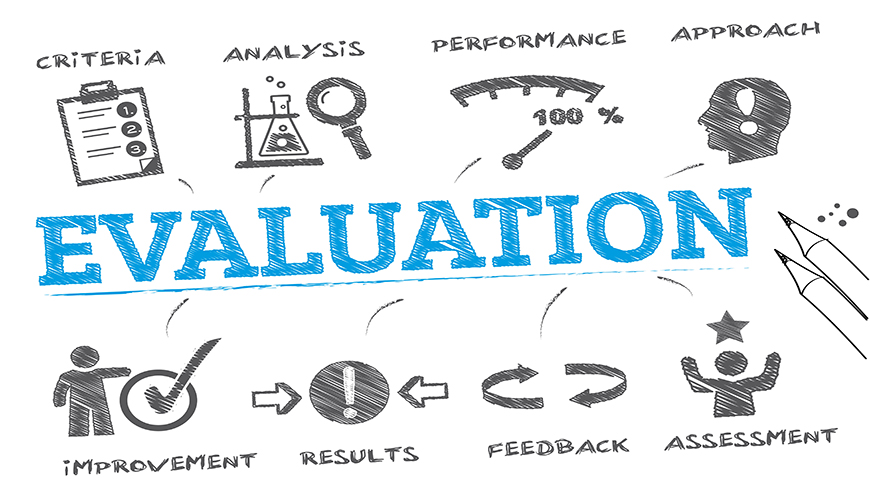 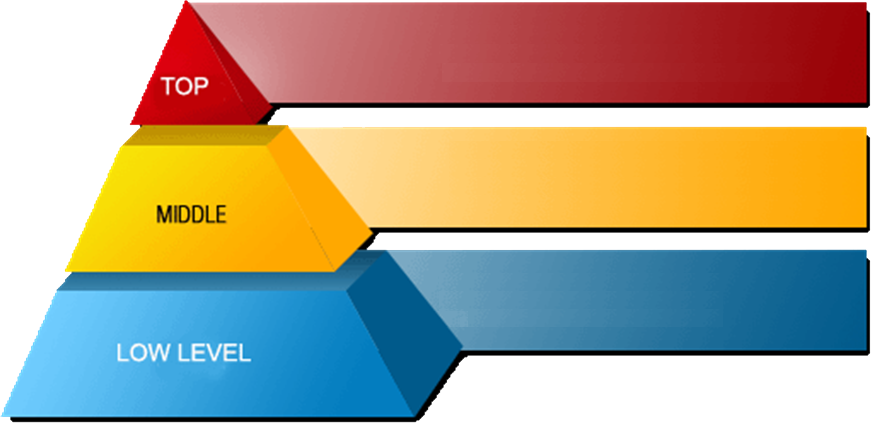 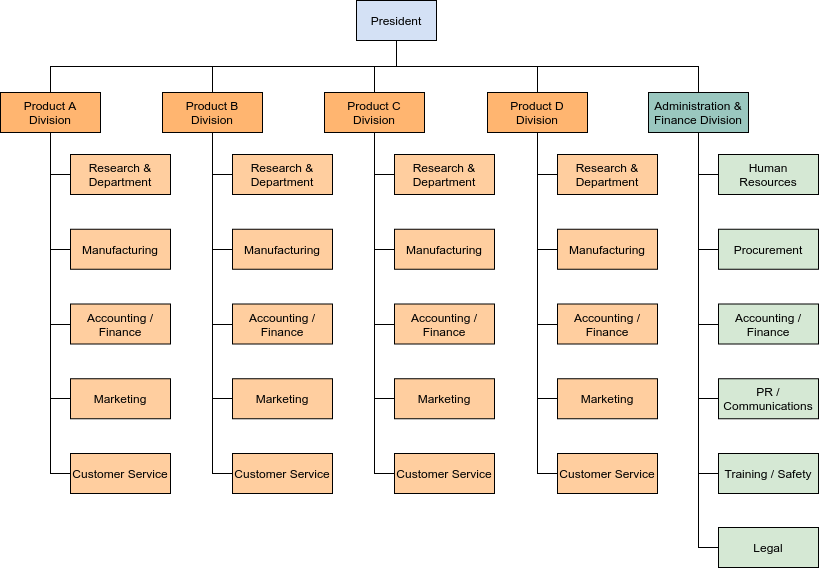 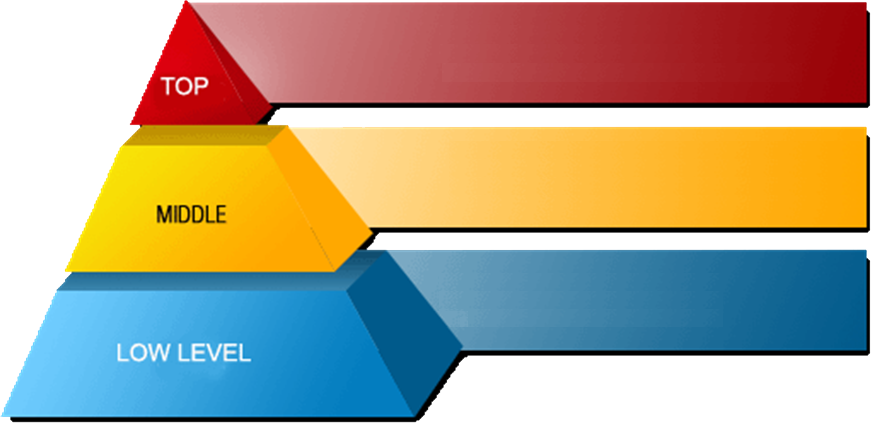 LEVELS
OF
MANAGEMENT
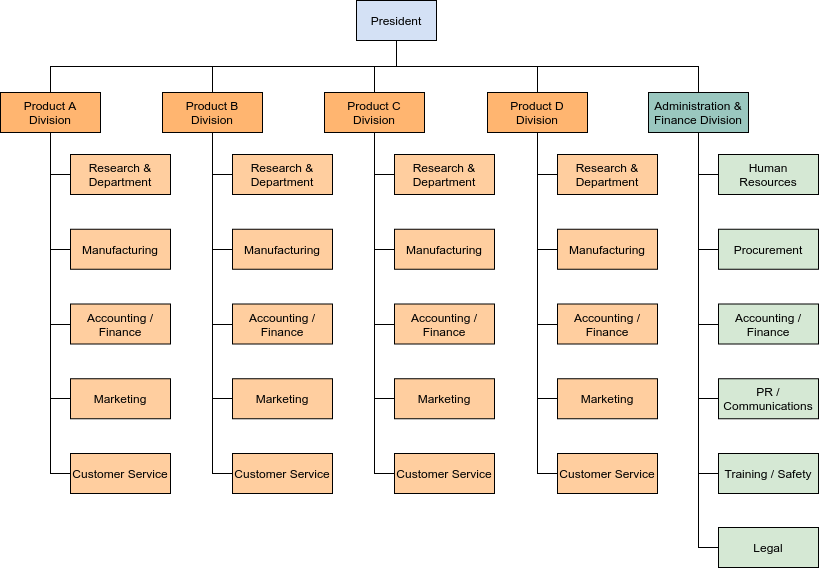 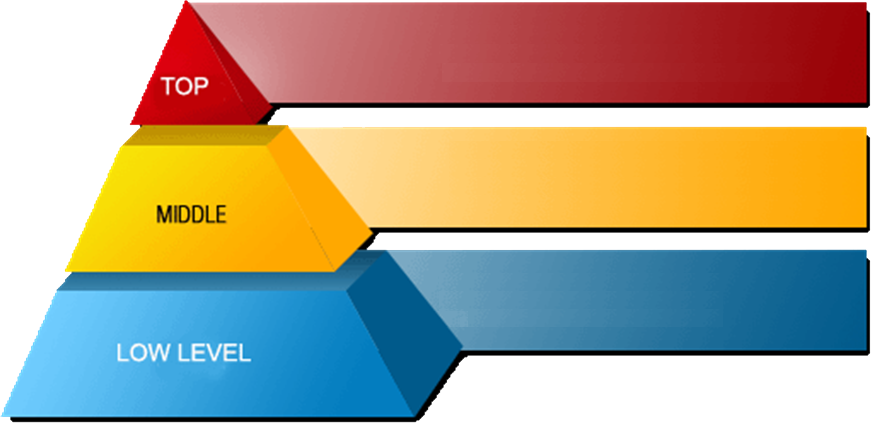 Long term
Leaders
Medium term
Short term
Levels of Management
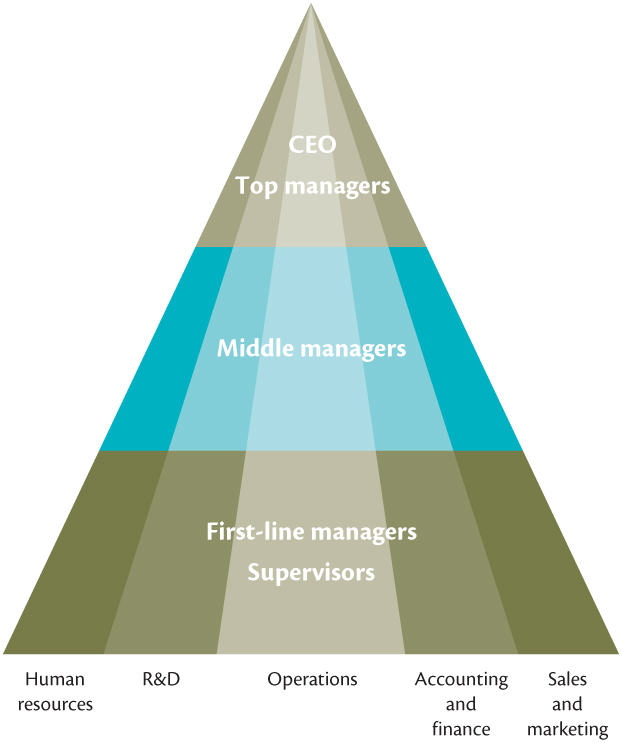 Functional 
Levels Of
Management
Sales
Human
Resources
Finance
Marketing
Operations
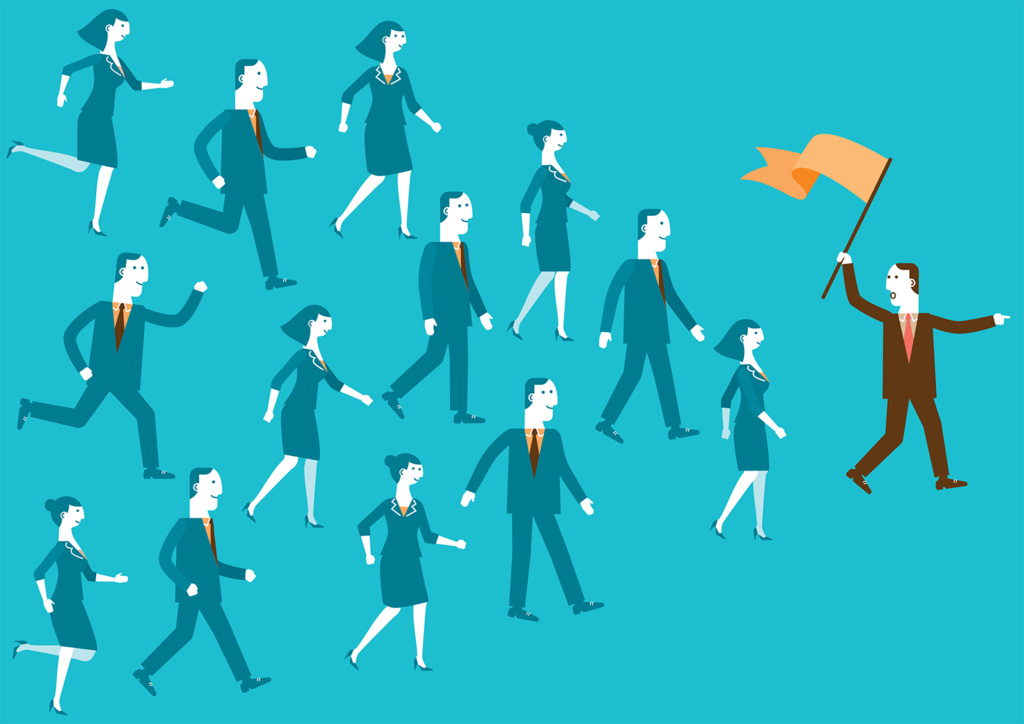 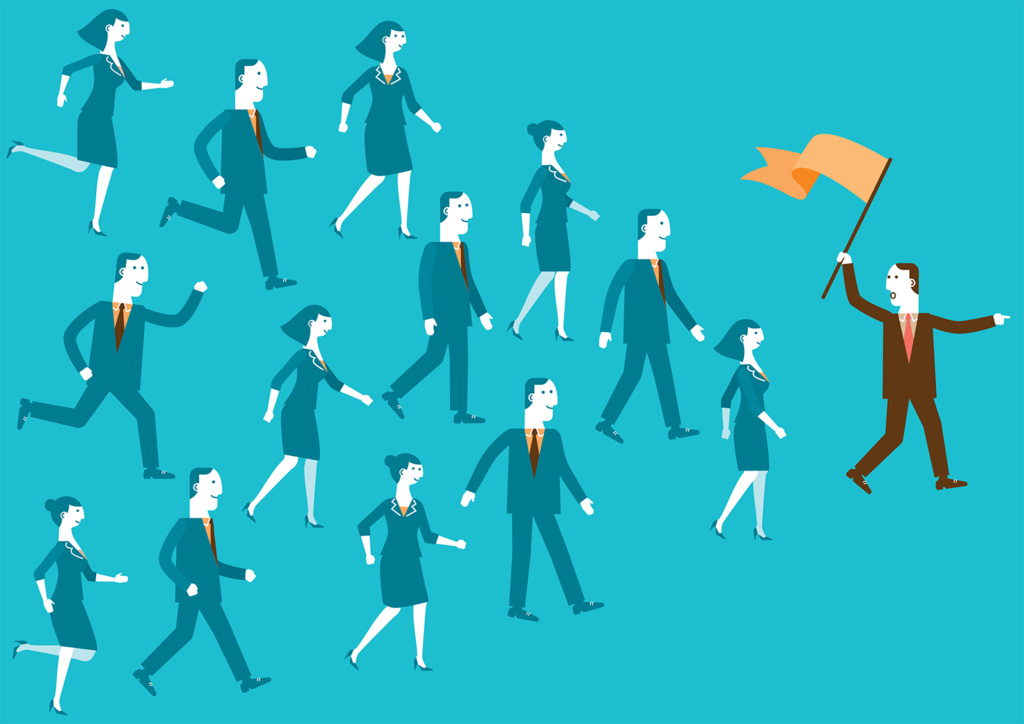 Leadership
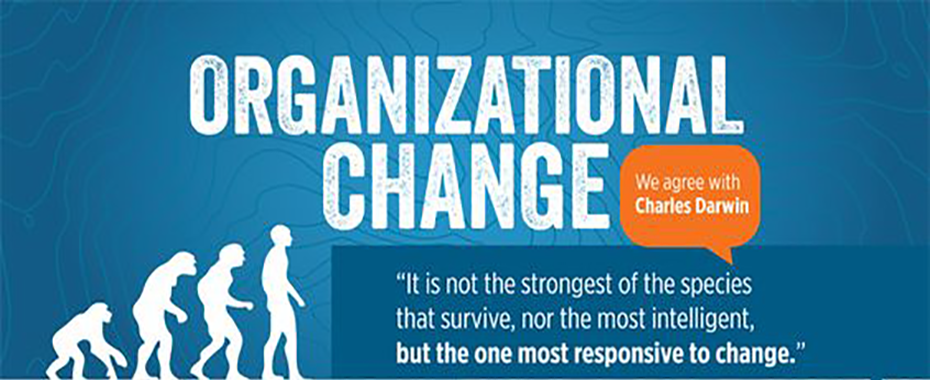 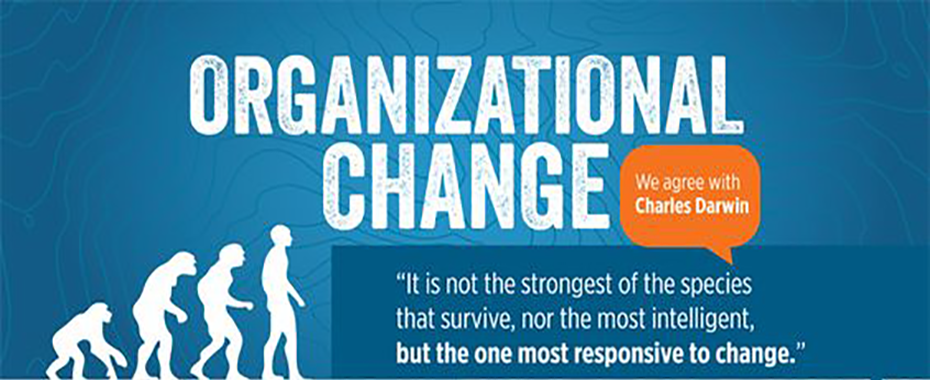 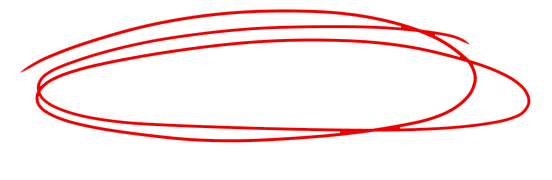 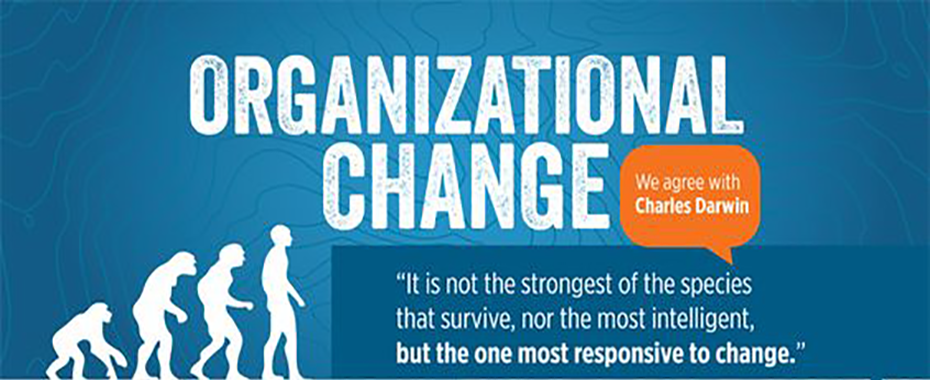 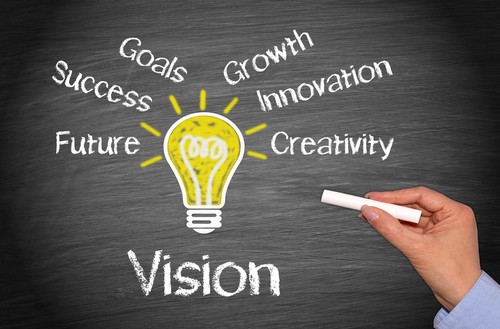 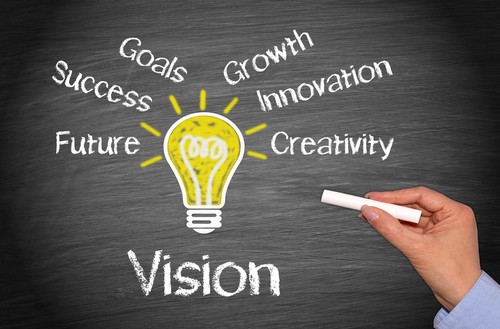 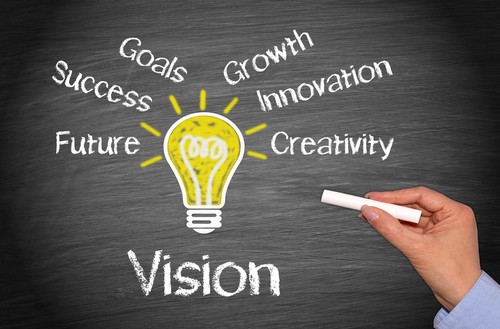 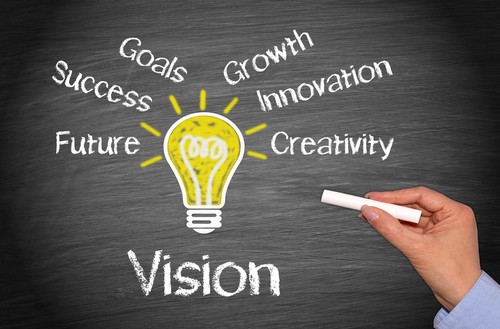 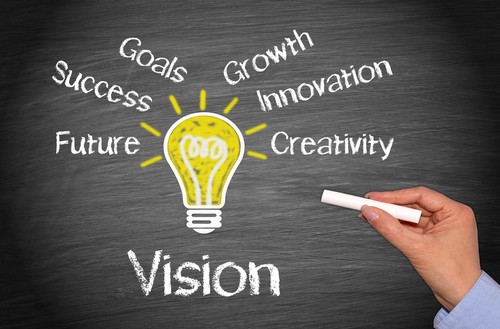 The Importance of Vision
Links the present to the future
Energizes people and focuses attention
Provides focus, direction
Gives meaning to work
Inspires and inspires confidence
Establishes a standard of excellence and integrity
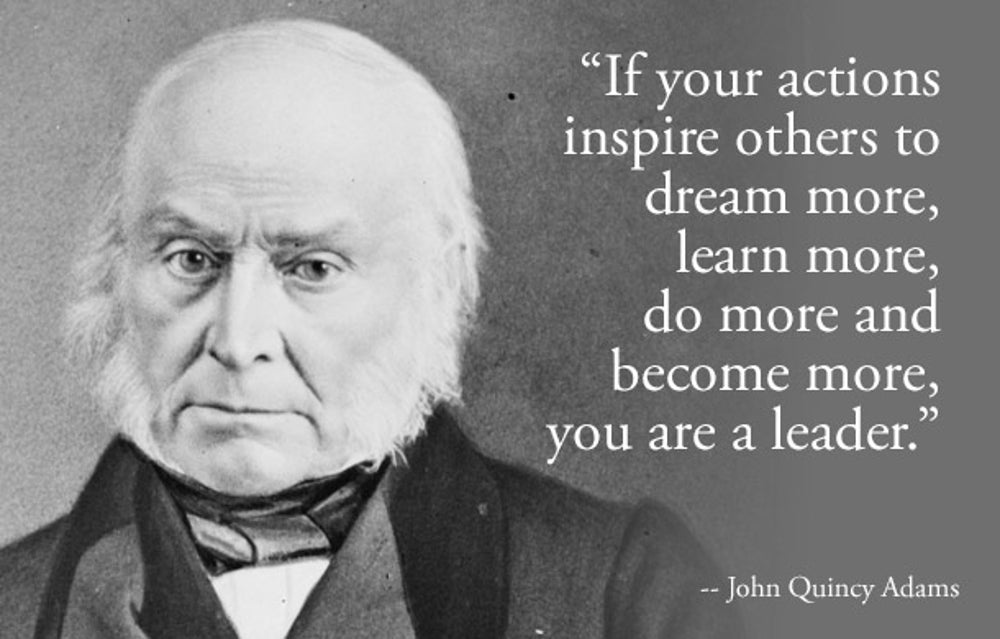 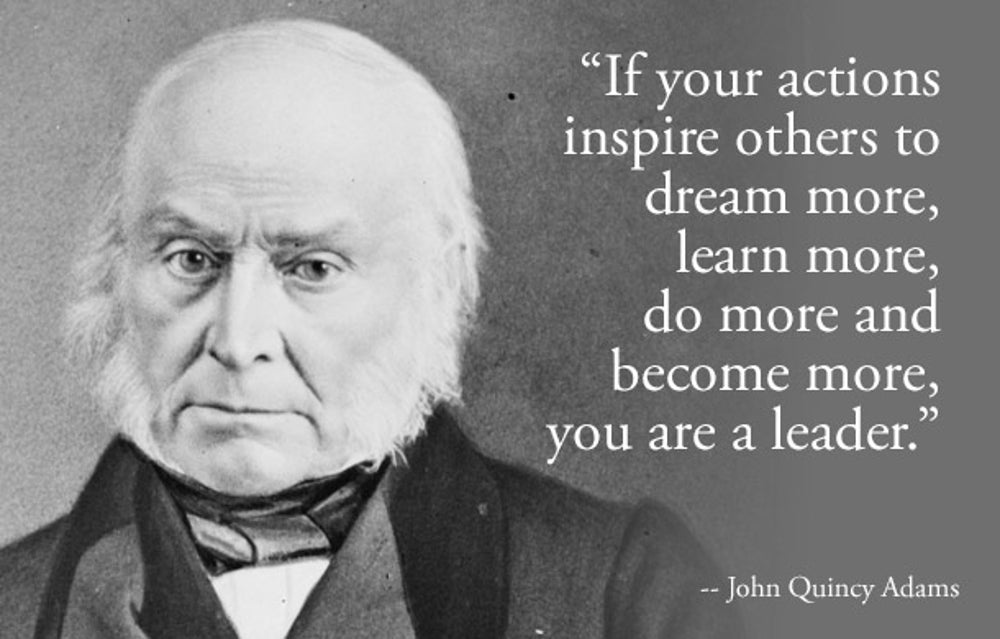 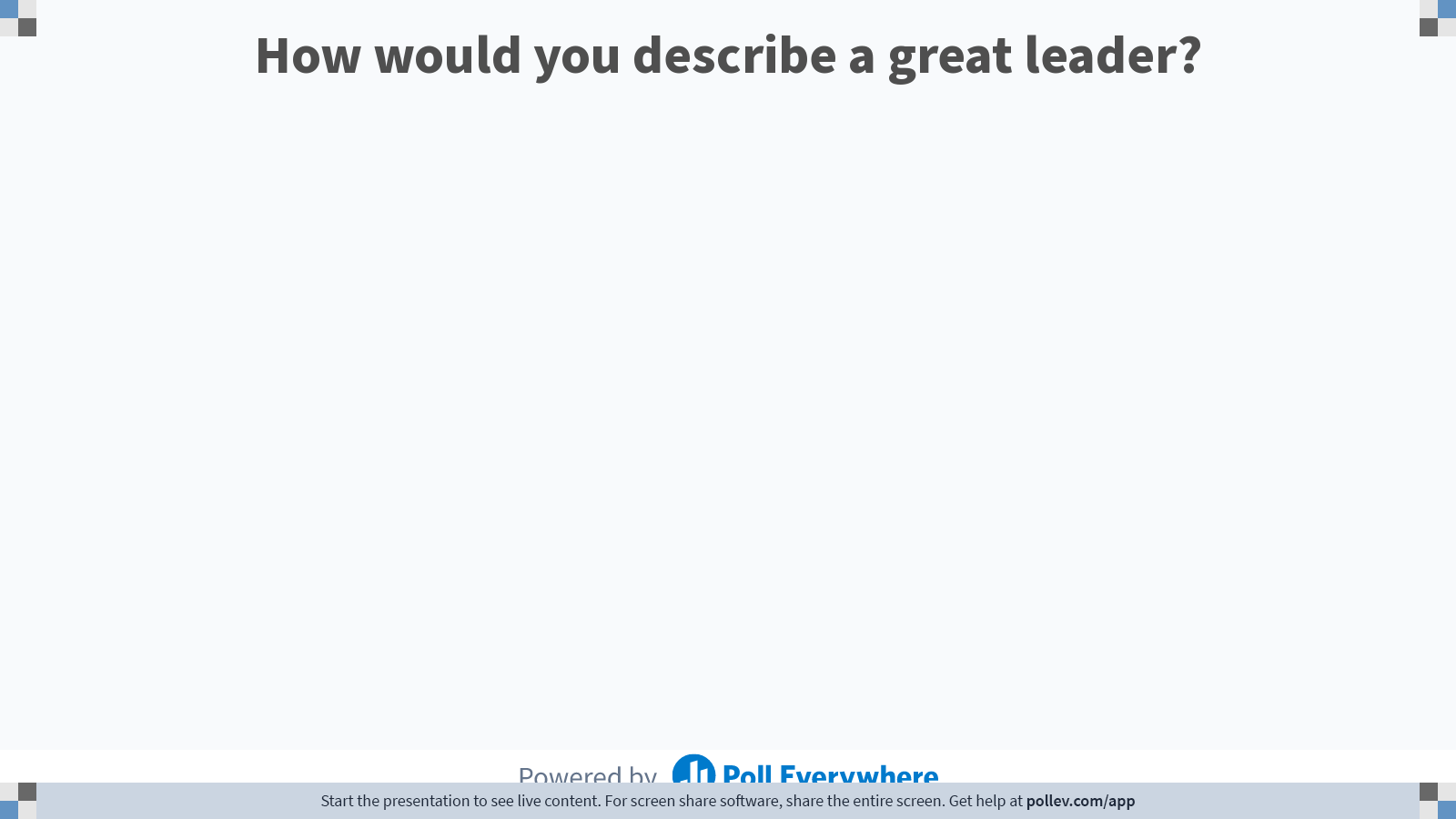 Add a footer
36
[Speaker Notes: Poll Title: Do not modify the notes in this section to avoid tampering with the Poll Everywhere activity.
More info at polleverywhere.com/support

How would you describe a great leader?
https://www.polleverywhere.com/free_text_polls/QNTOil3OyNkhxxODlBdeE]
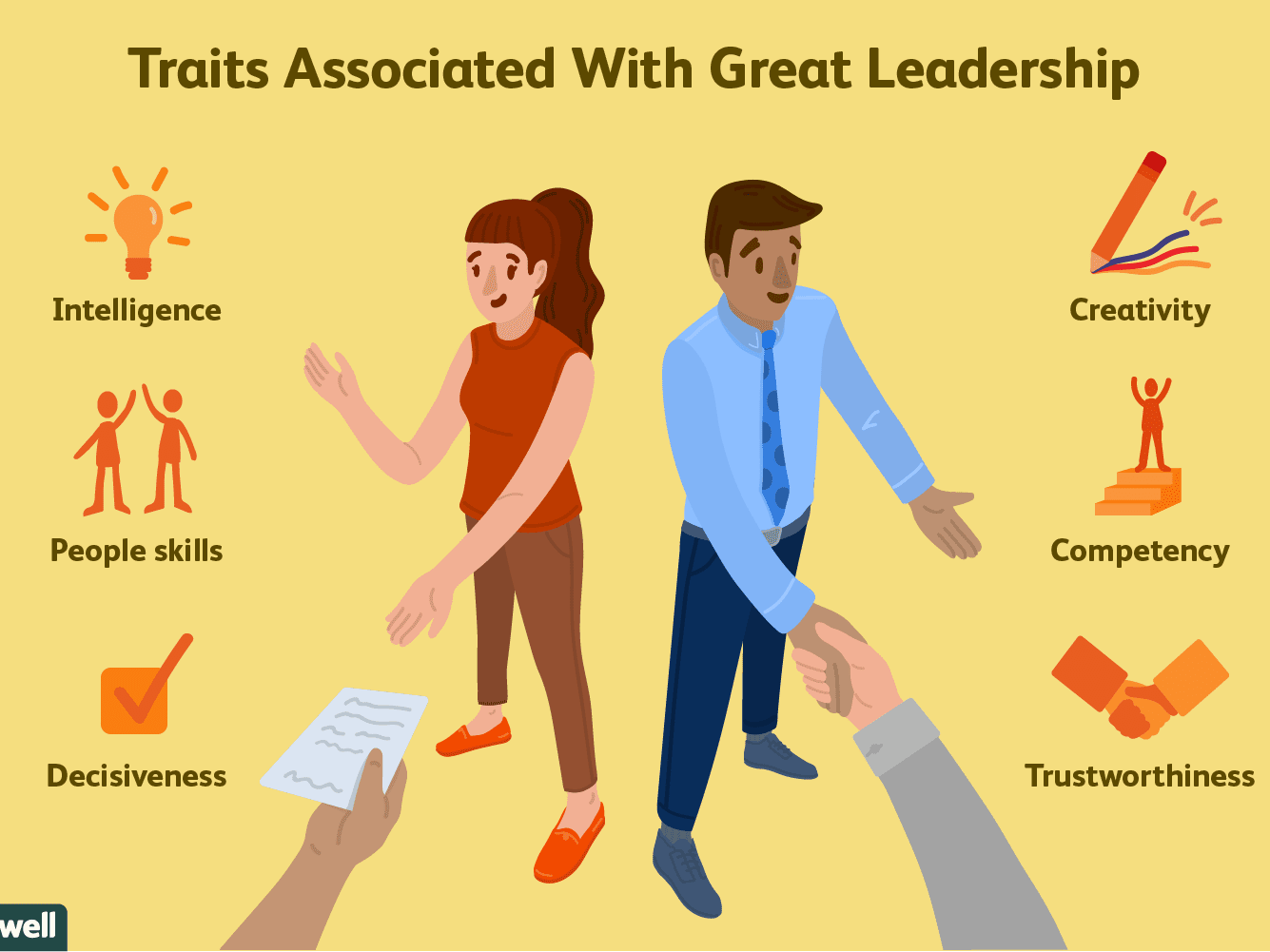 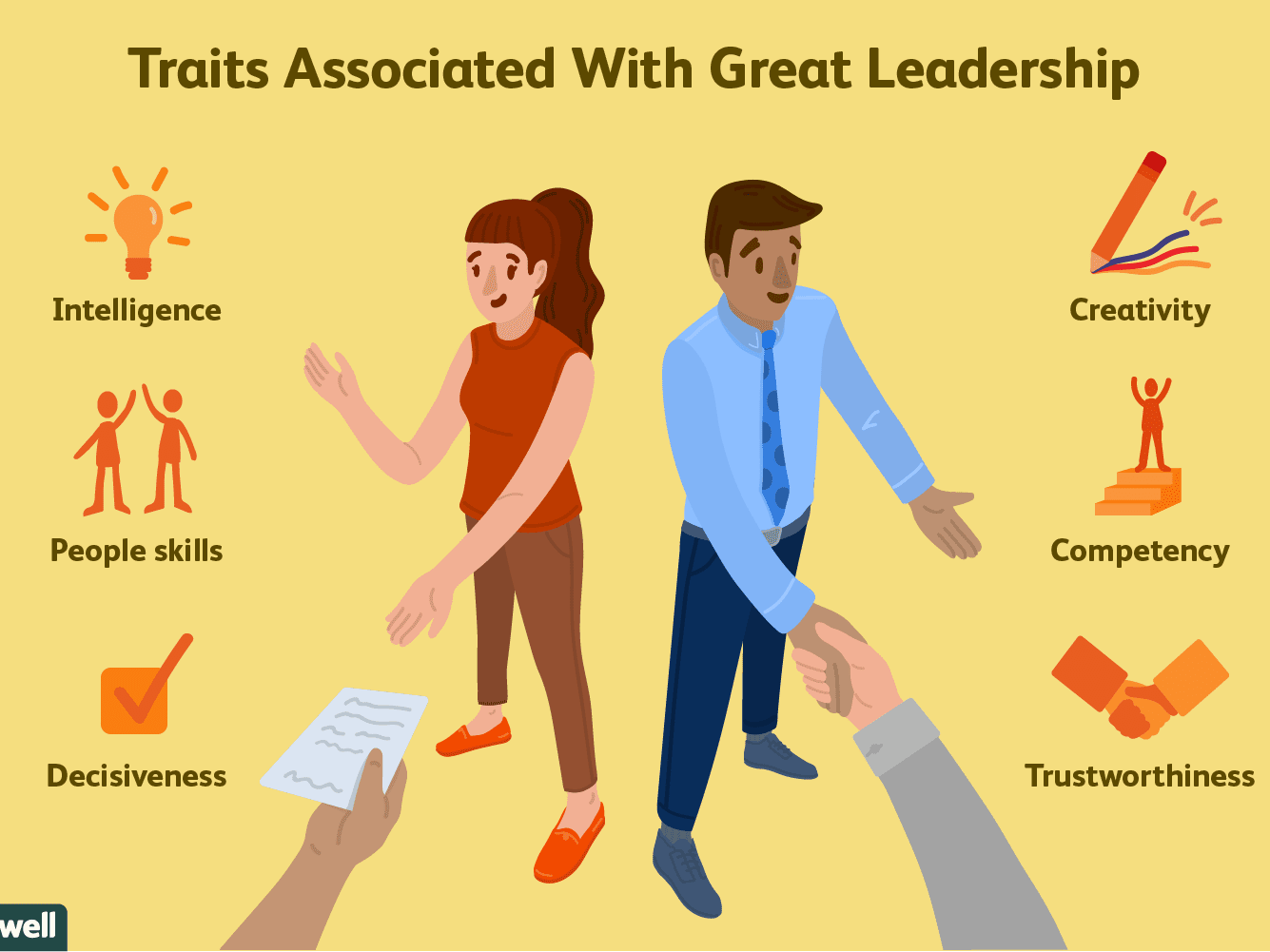 In reality, there are two other important considerations:
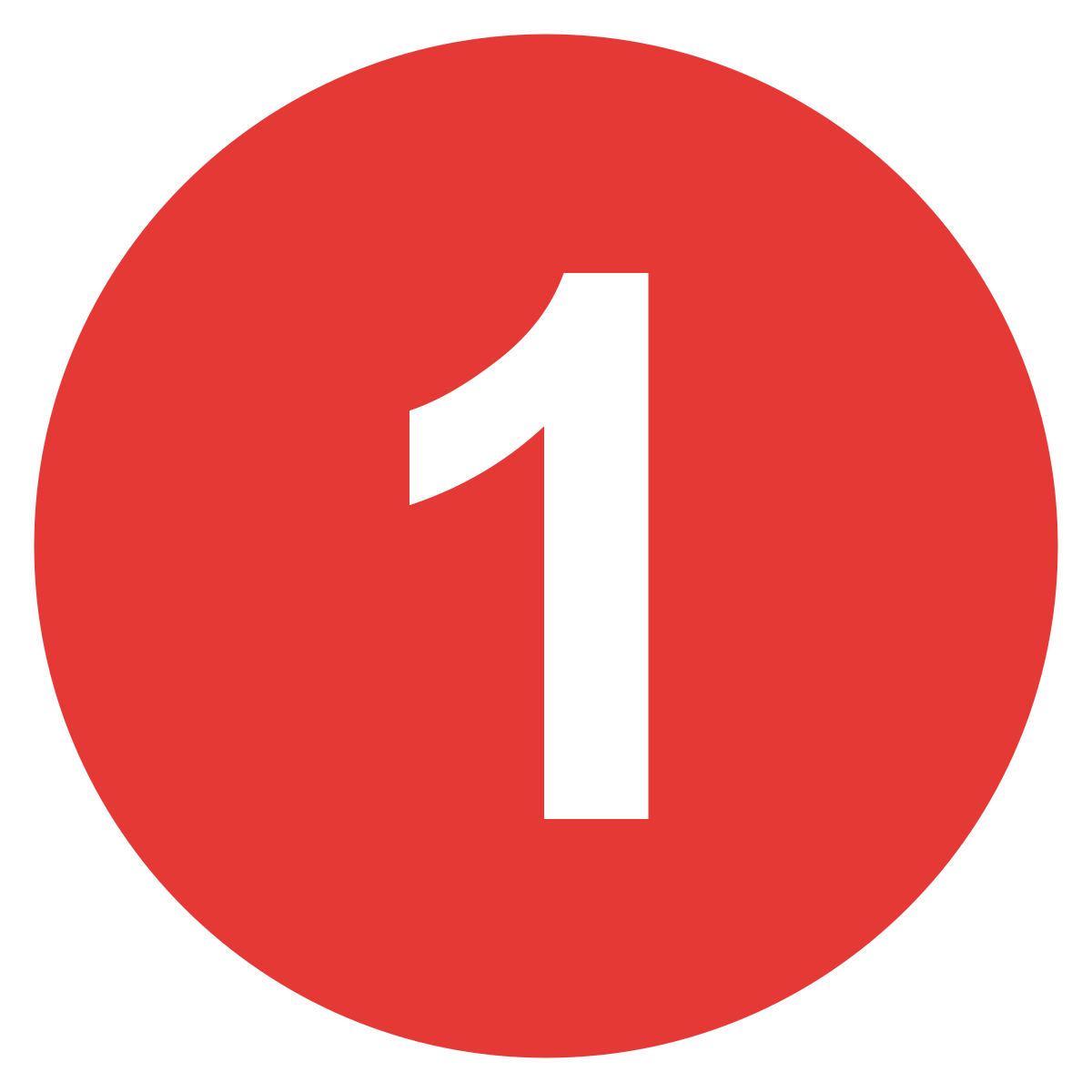 The quality of your ‘followers’ (staff, volunteers, etc.)
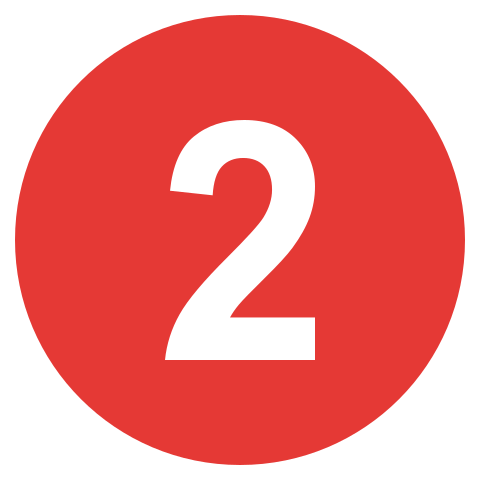 The situation
The quality of your ‘followers’
Able and willing or confident followers(lots of skill AND motivation)
Able BUT unwilling or insecure followers(lots of skill BUT lack motivation)
Unable but willing or confidant followers(lack the skill but are highly motivated)
Unable AND unwilling or insecure followers(lack skill AND motivation)
Able BUT unwilling or insecure followers
PARTICIPATING
Share ideas and facilitate in decision-making
Unable but willing or confidant followers
COACHING
Explain decisions and provide opportunity for clarification
High
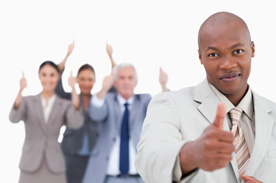 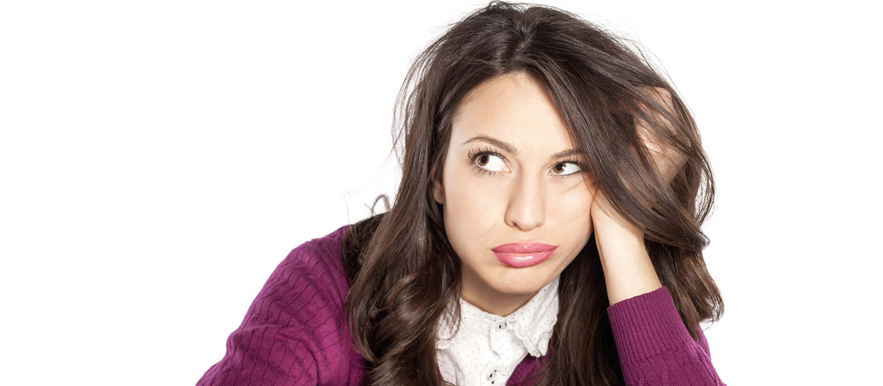 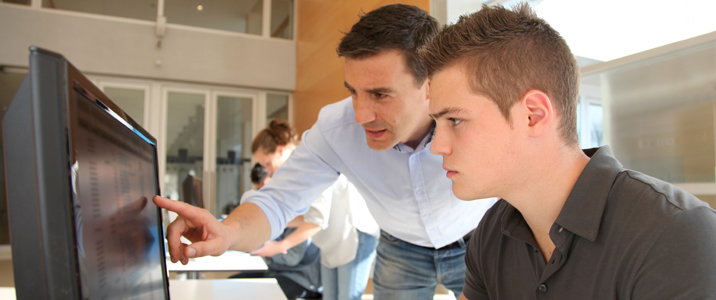 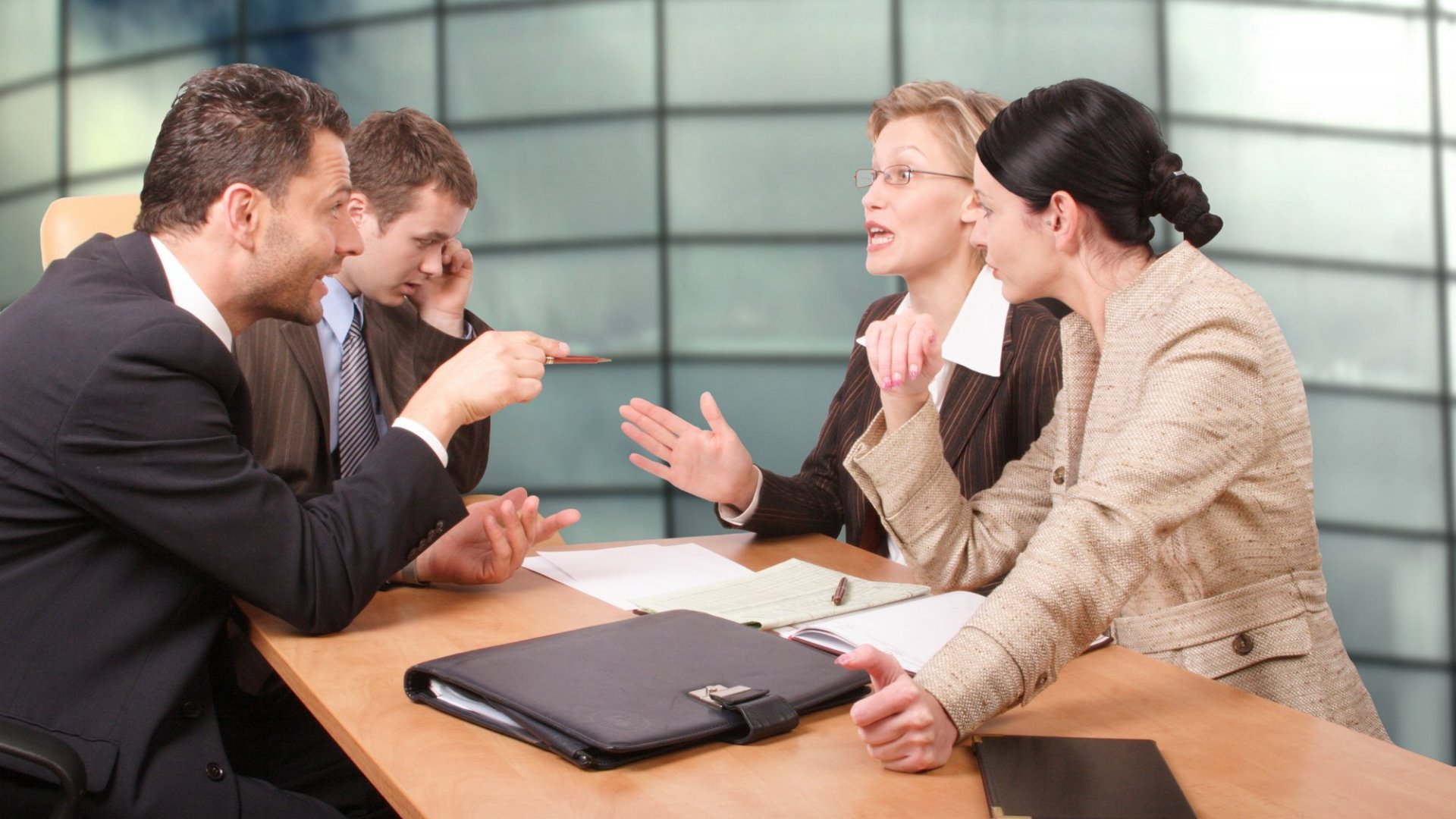 The Situational Model of Leadership
Relationship Behaviour (support)
Able and willing or confident followers
DELEGATING
Turn over responsibility for decisions and implementation
Unable AND unwilling or insecure followers
TELLING
Provide specific instructions and closely supervise performance
Task Behaviour (guidance)
High
Low
Delegation
Crisis/emergency
HIGH importance
Lots of time
Urgent/very little time
LOW importance
Authoritarian
The situation may or may not be time sensitive(lots of time vs urgent/very little time)
The situation may vary in IMPORTANCE(how high are the stakes?)
Is this a crisis or emergency?(combination of the above)
SOFT 
POWER
HARD 
POWER
Persuasion, interpersonal
Position Power, authoritative
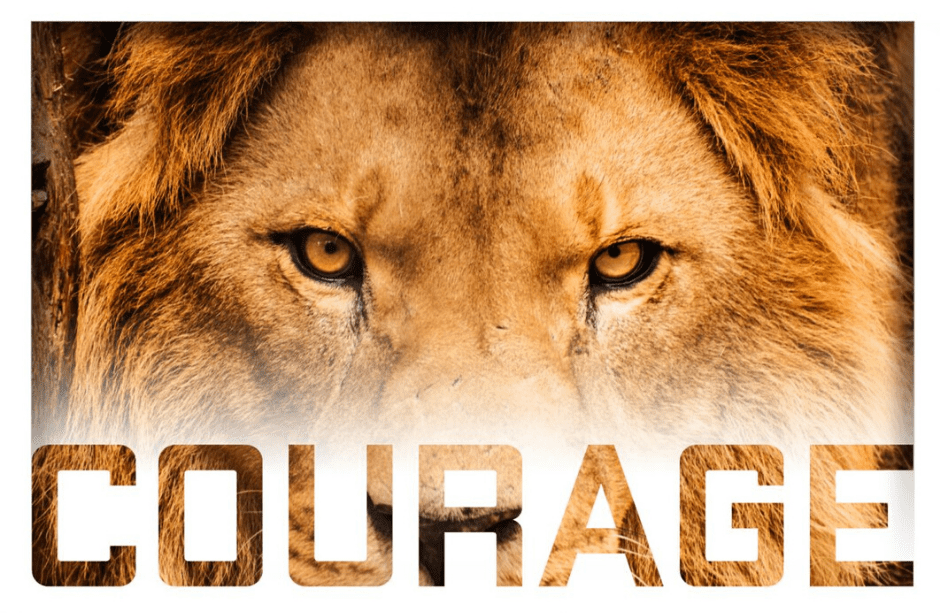 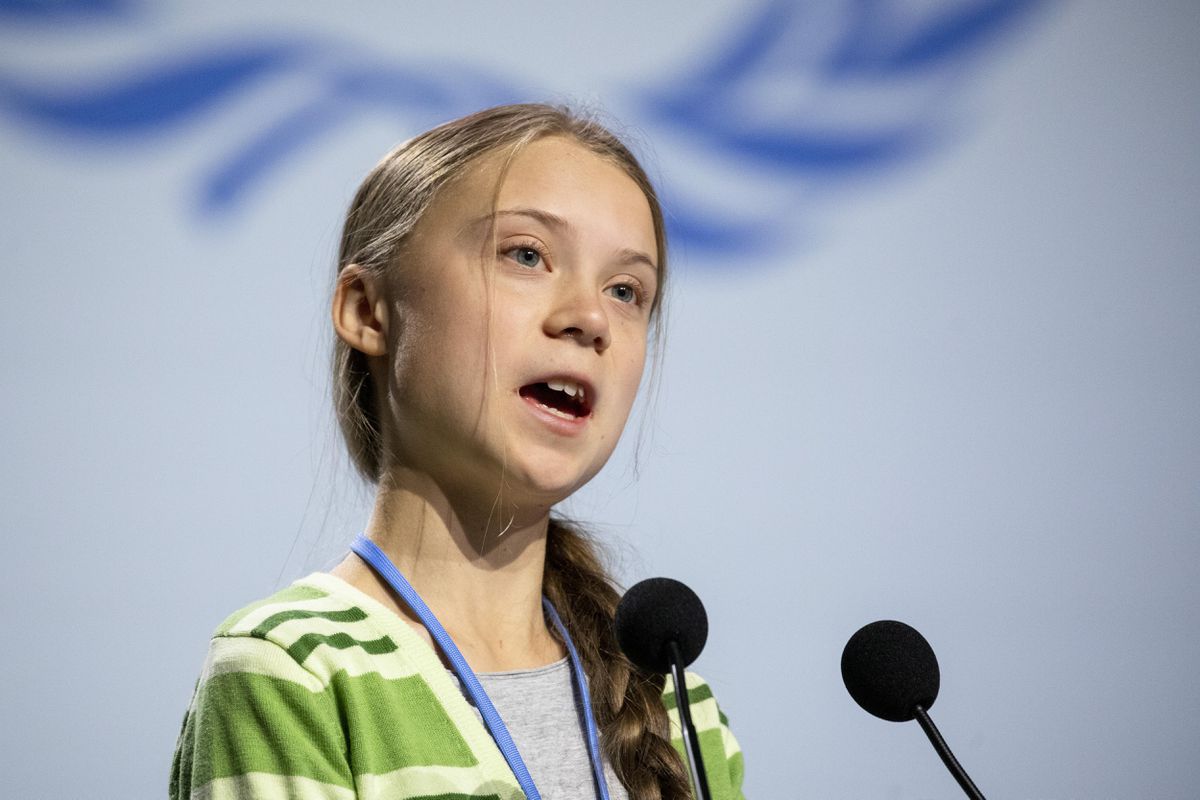 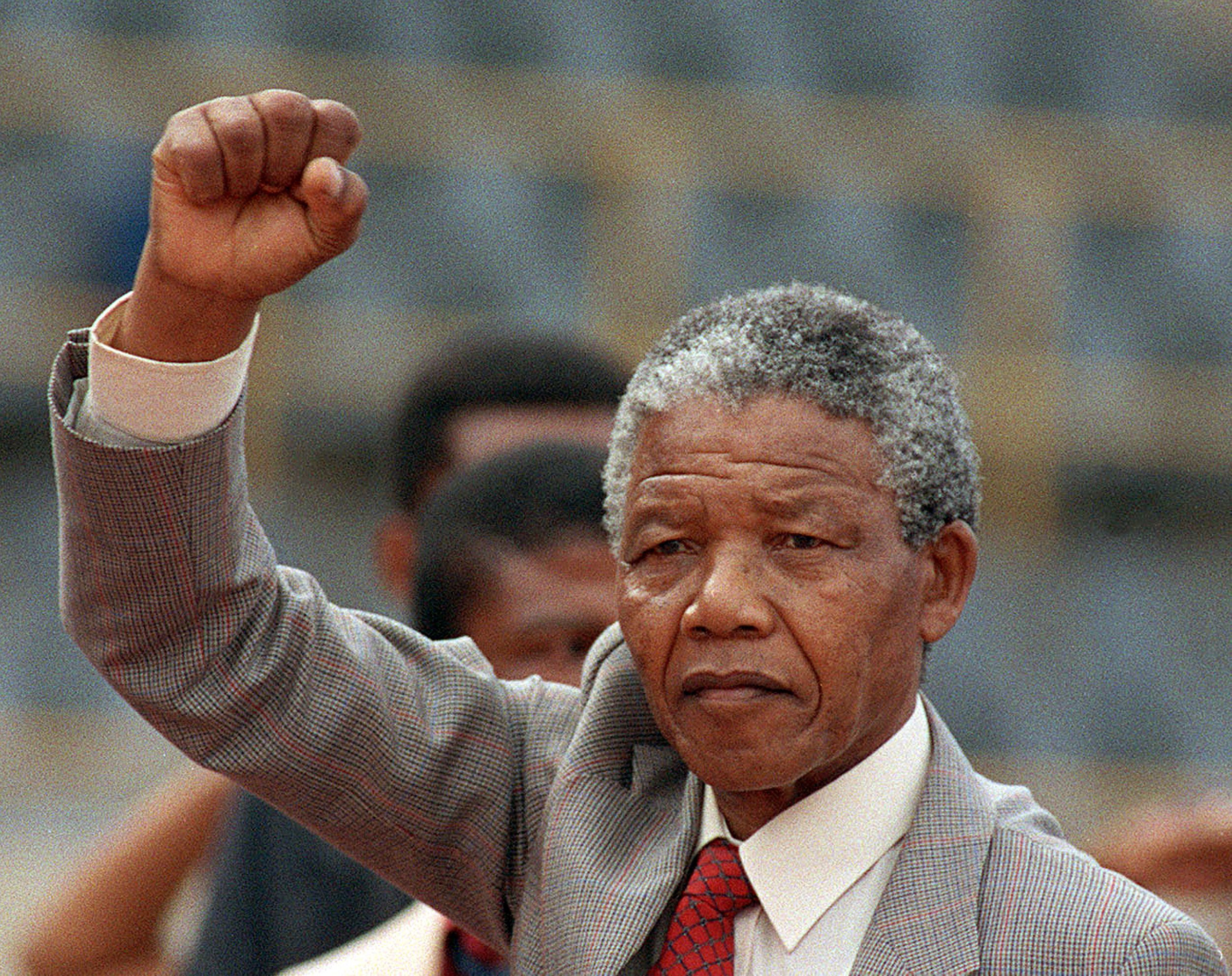 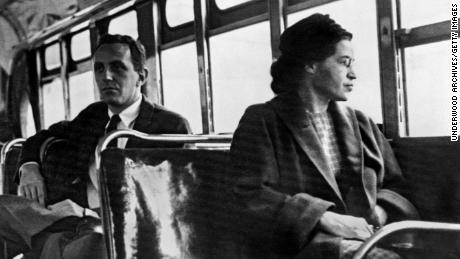 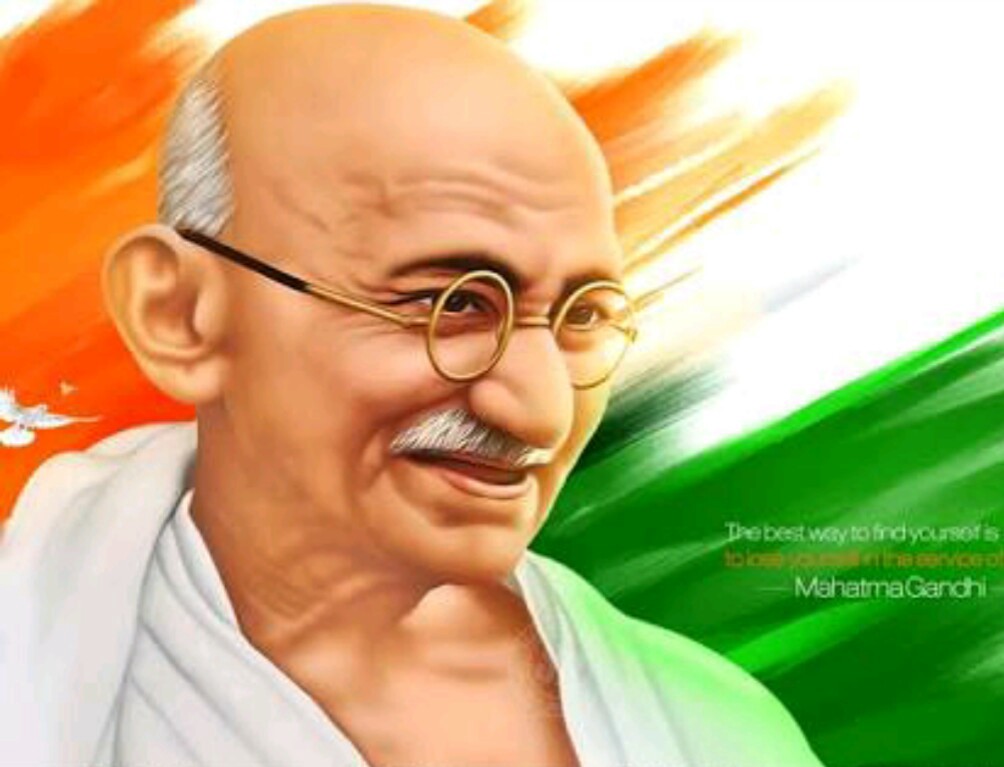 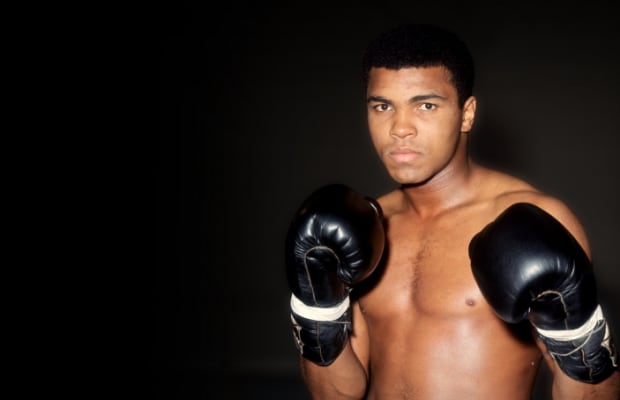 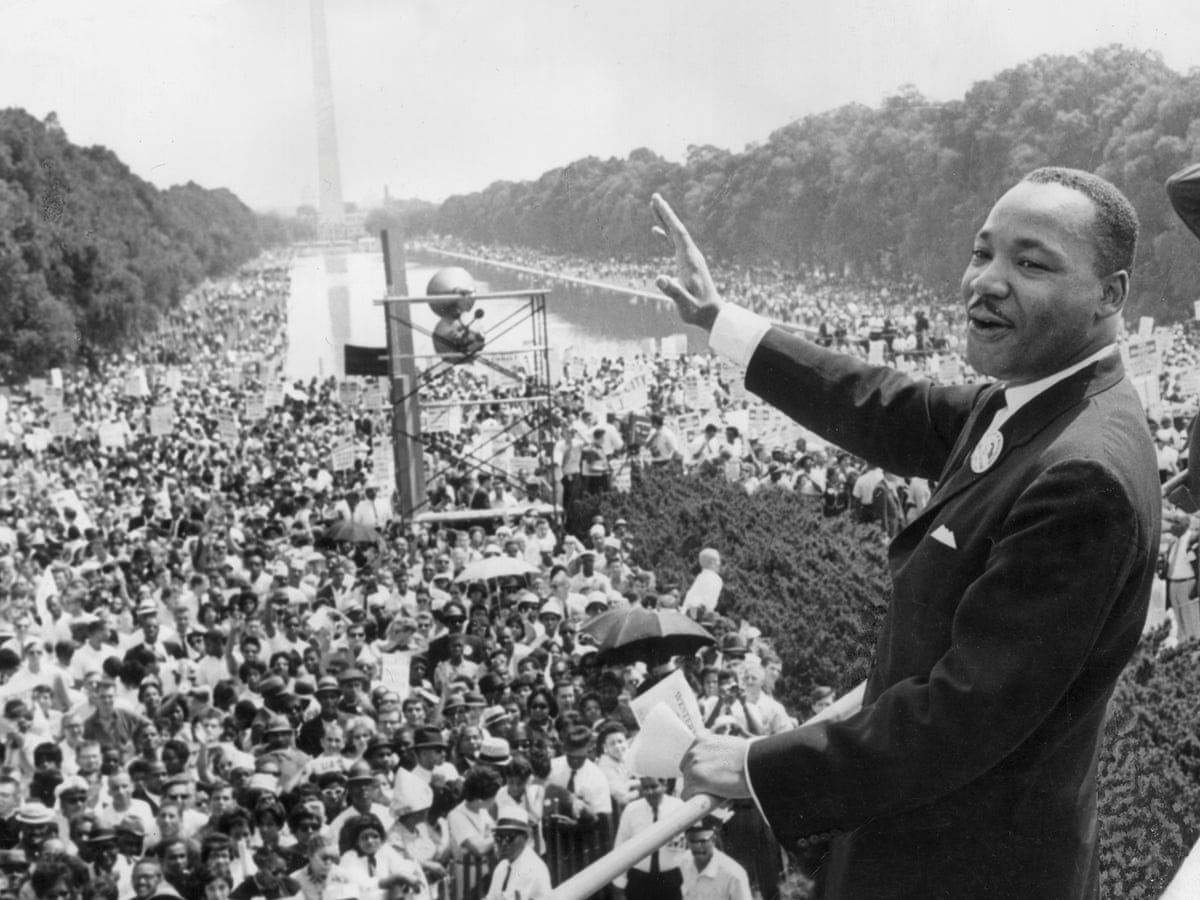 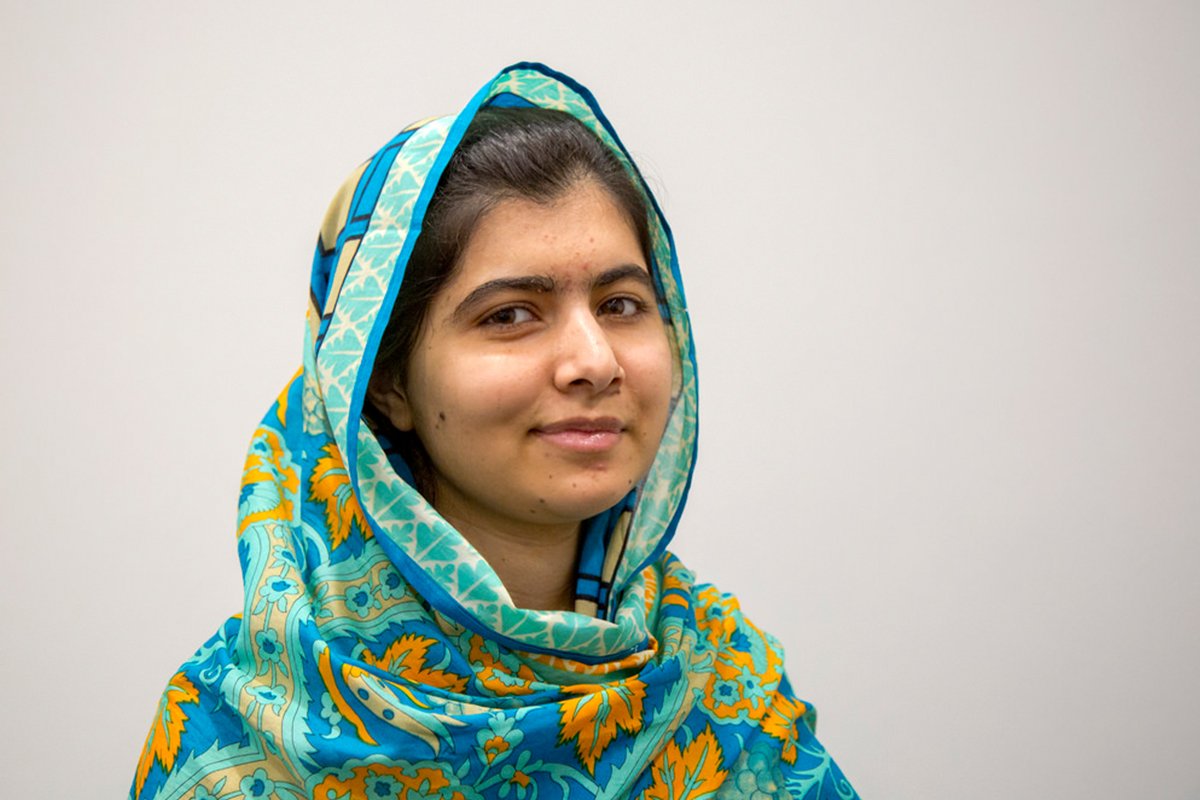 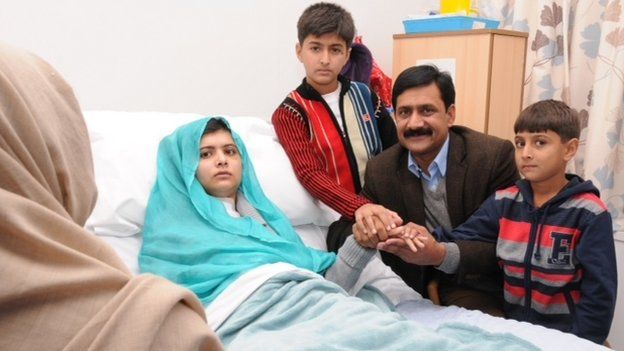 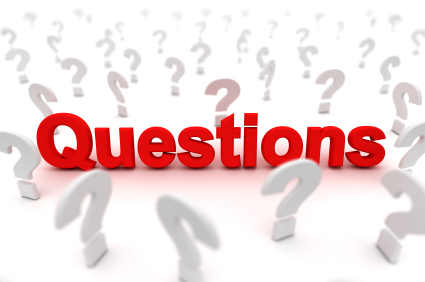 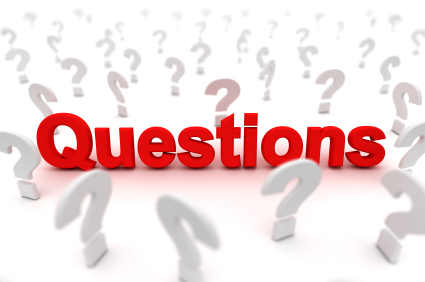 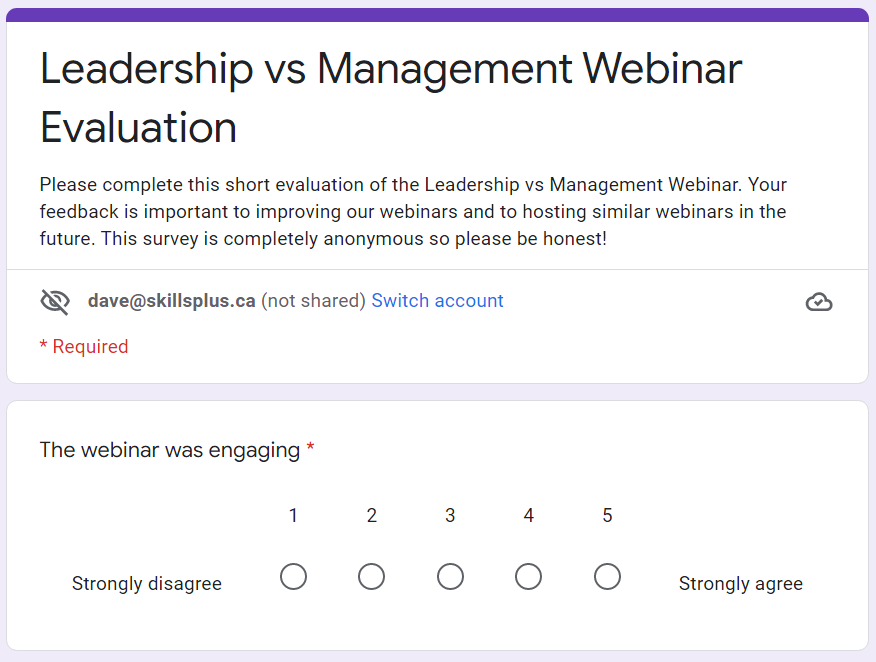